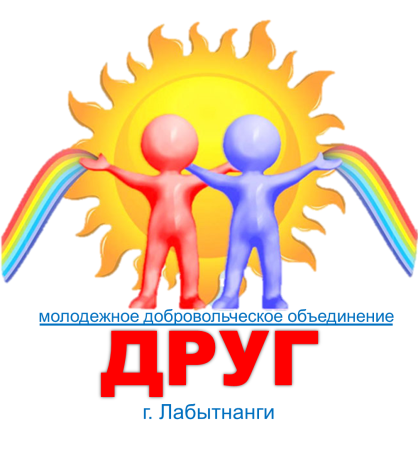 Молодёжное 
добровольческое объединение
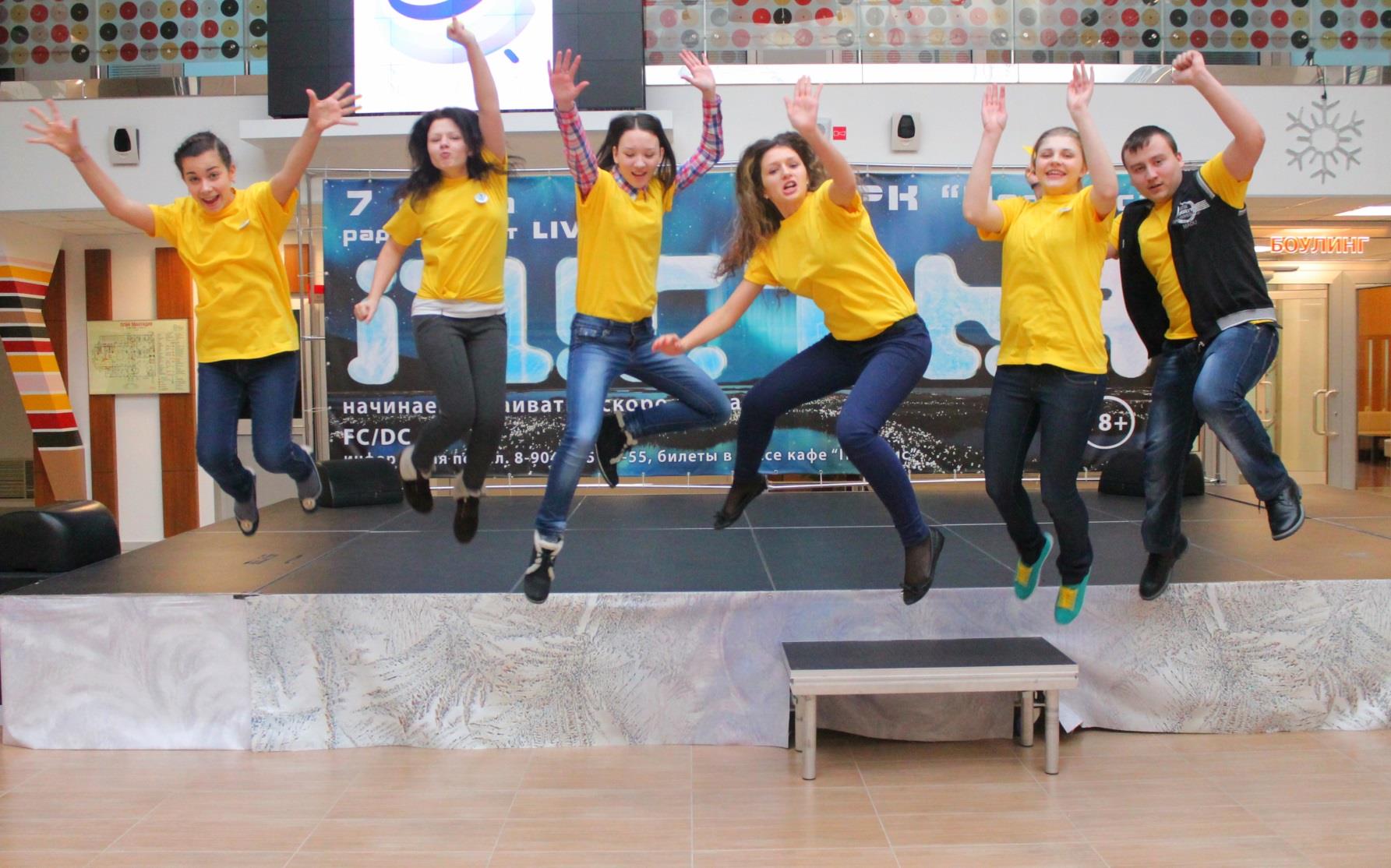 ДРУГ
Центр детского творчества
г. Лабытнанги
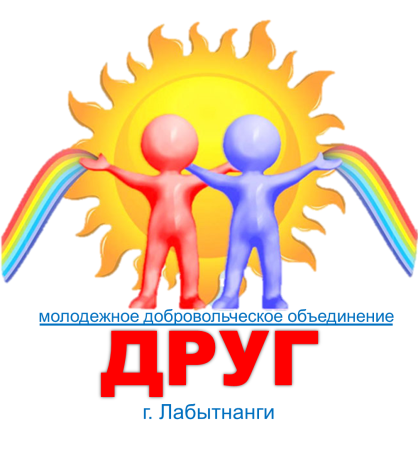 Молодежное добровольческое объединение
ДРУГ:
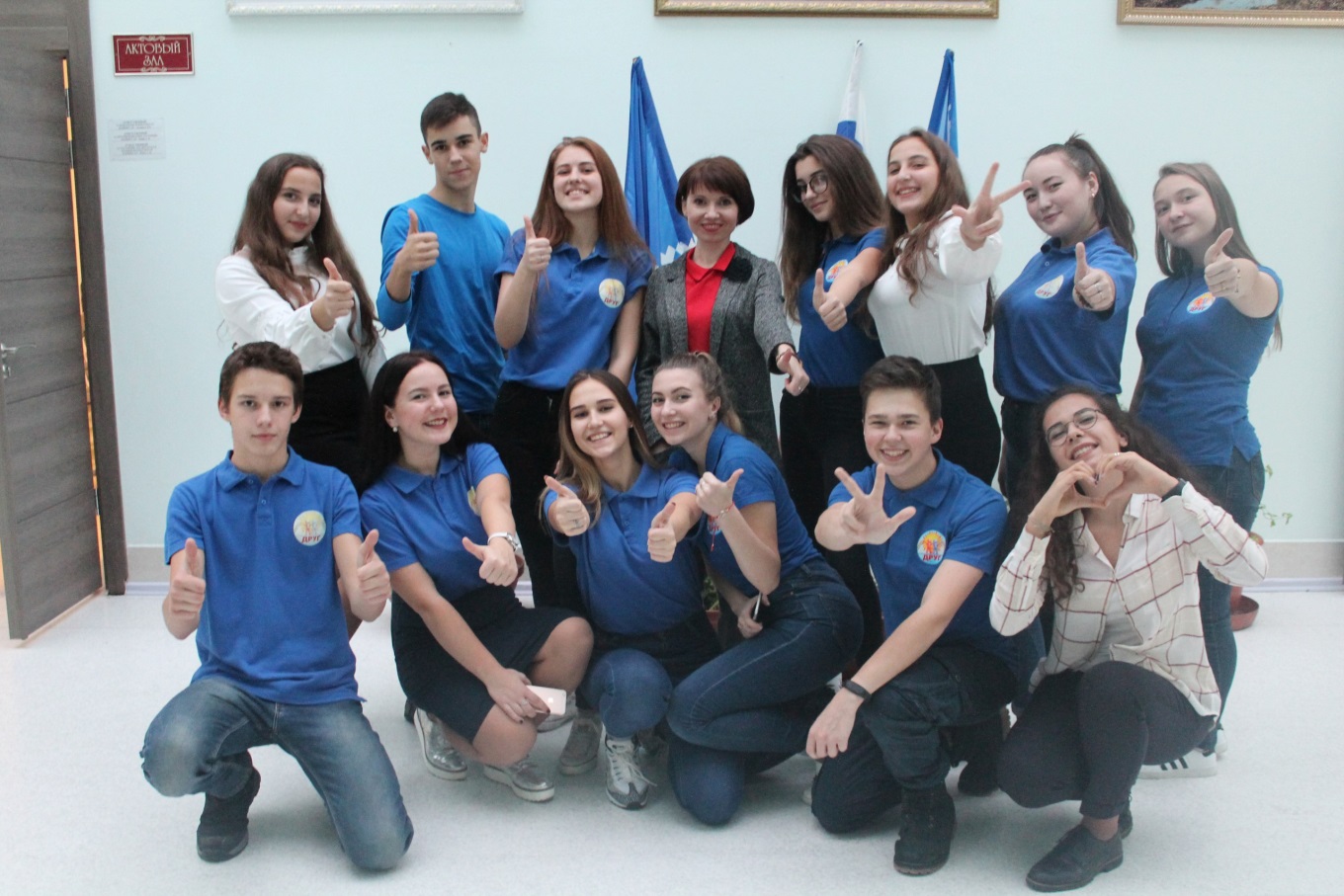 ДумаемРешаемУчимсяГотовы быть 
полезными людям
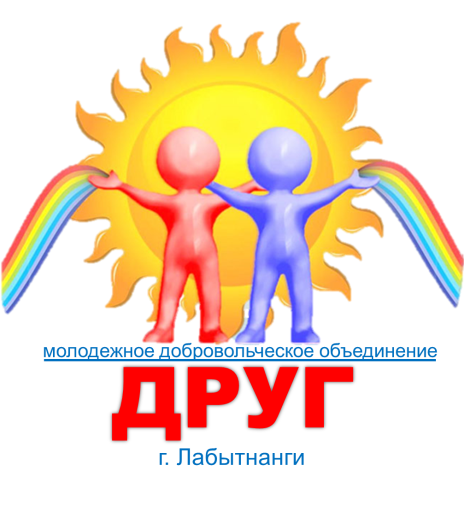 Длительные интерактивные игры для младших школьников
НЕПОСЕДА
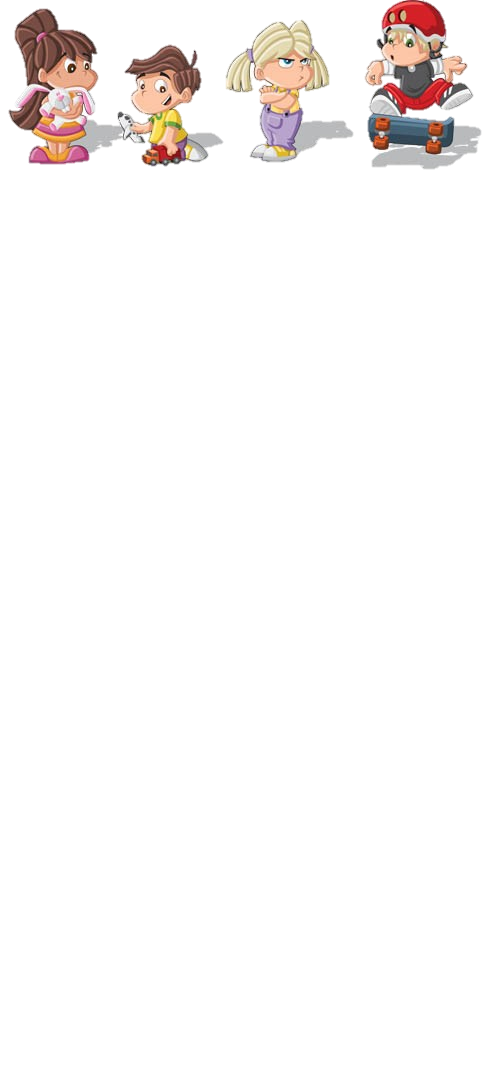 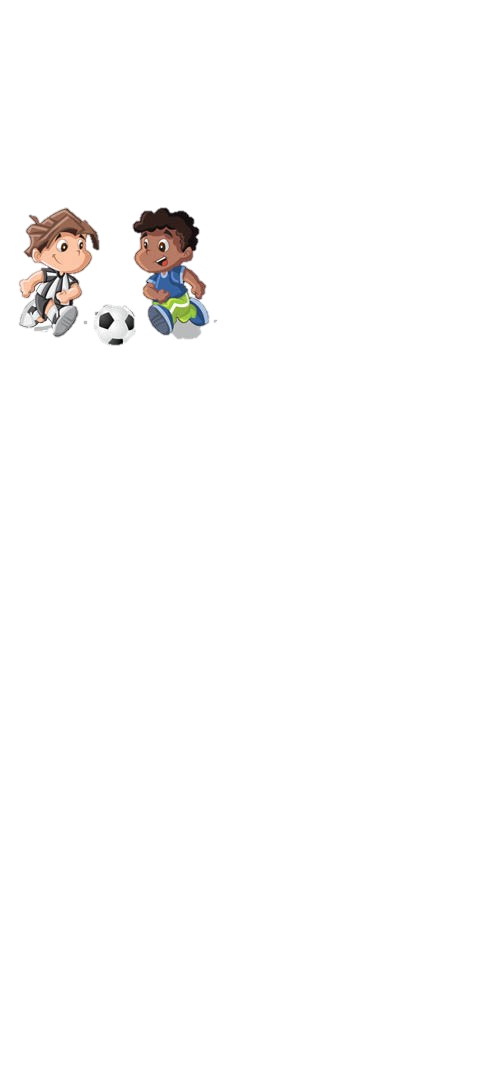 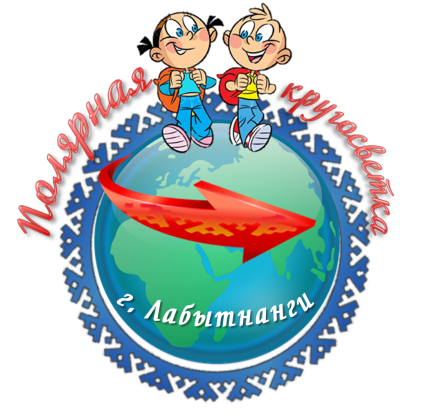 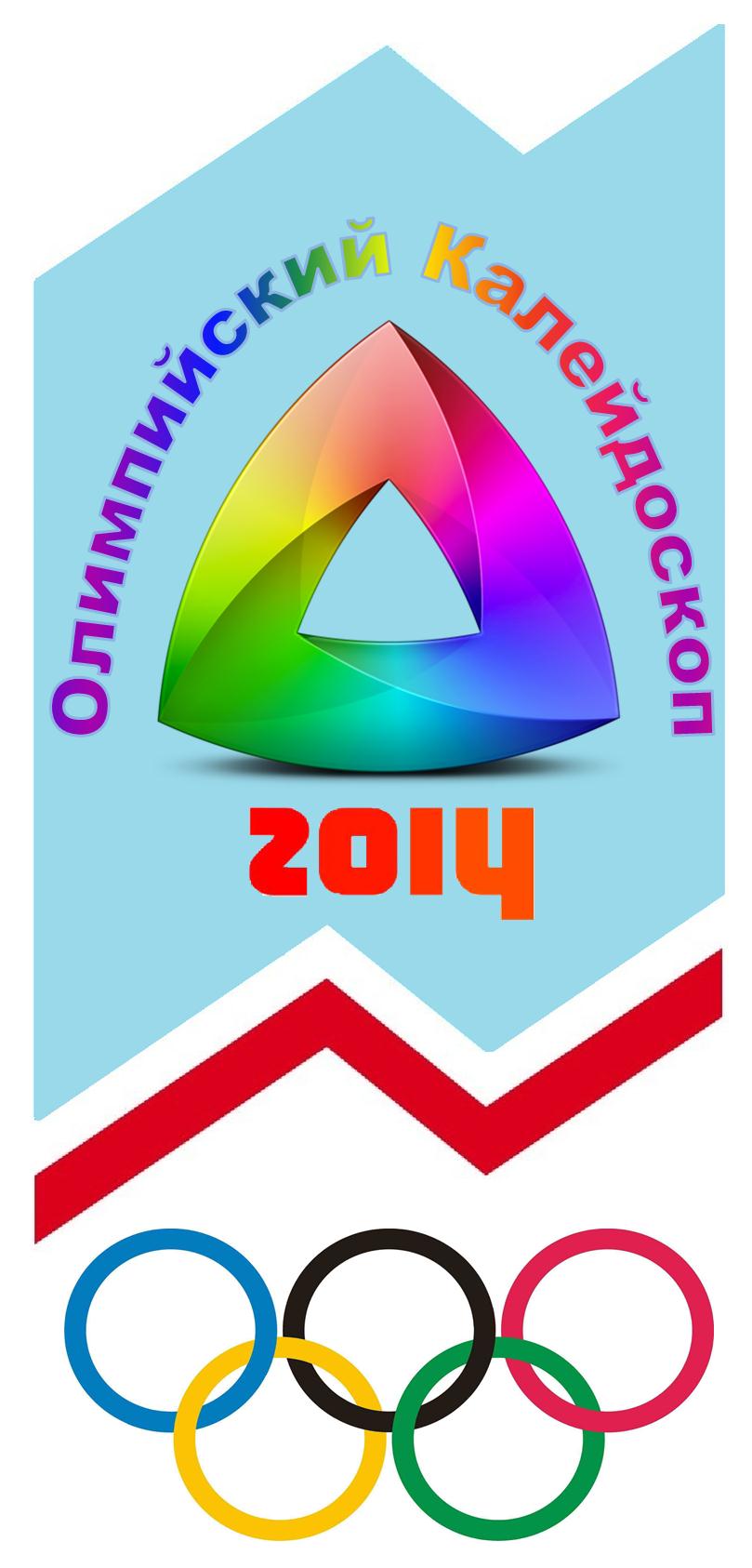 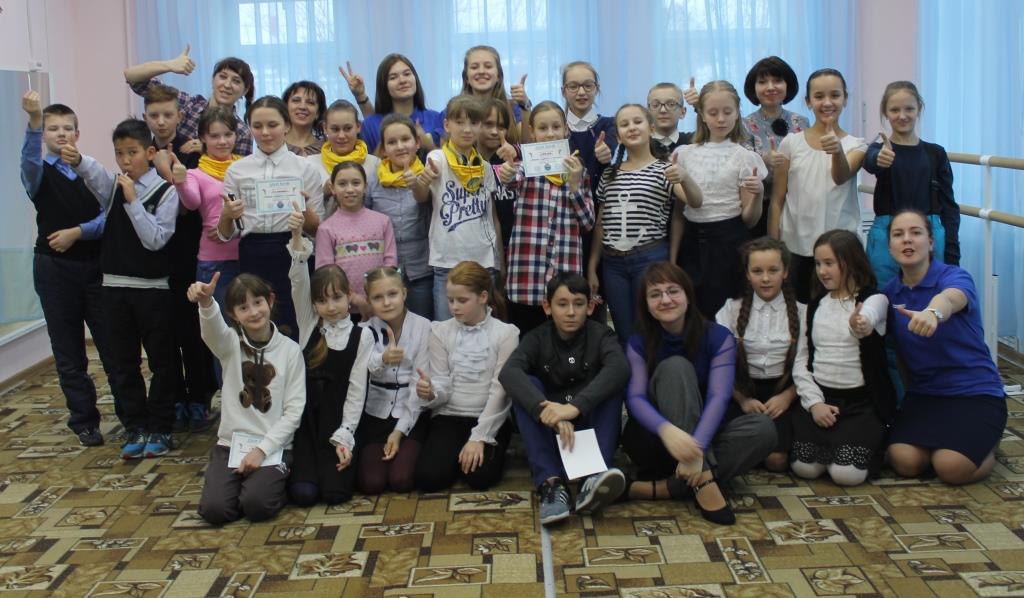 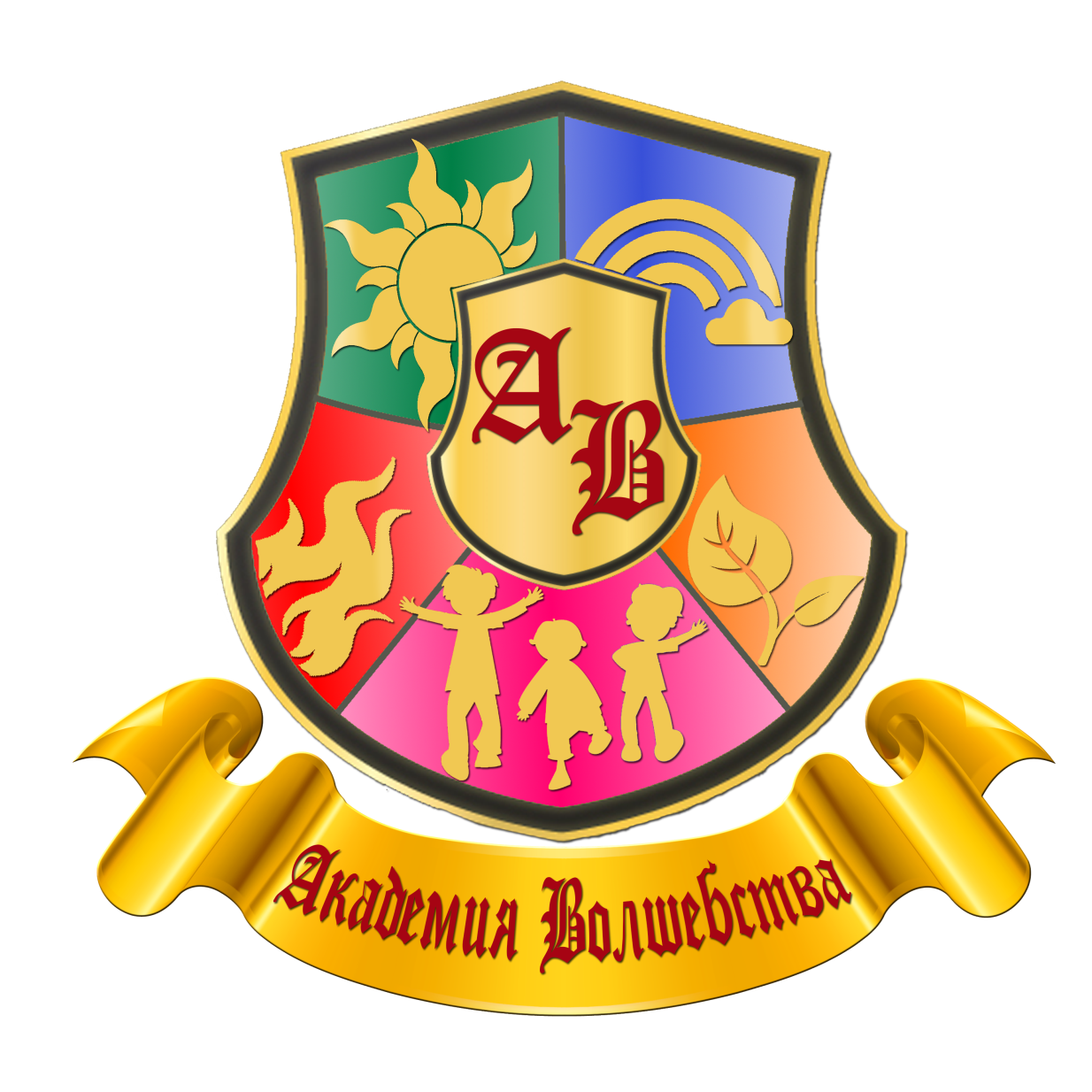 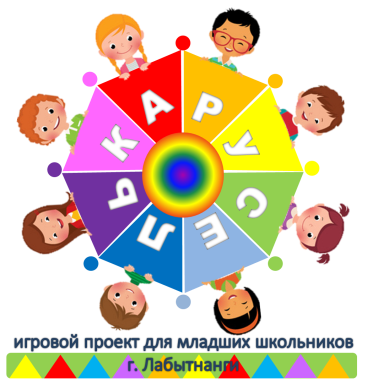 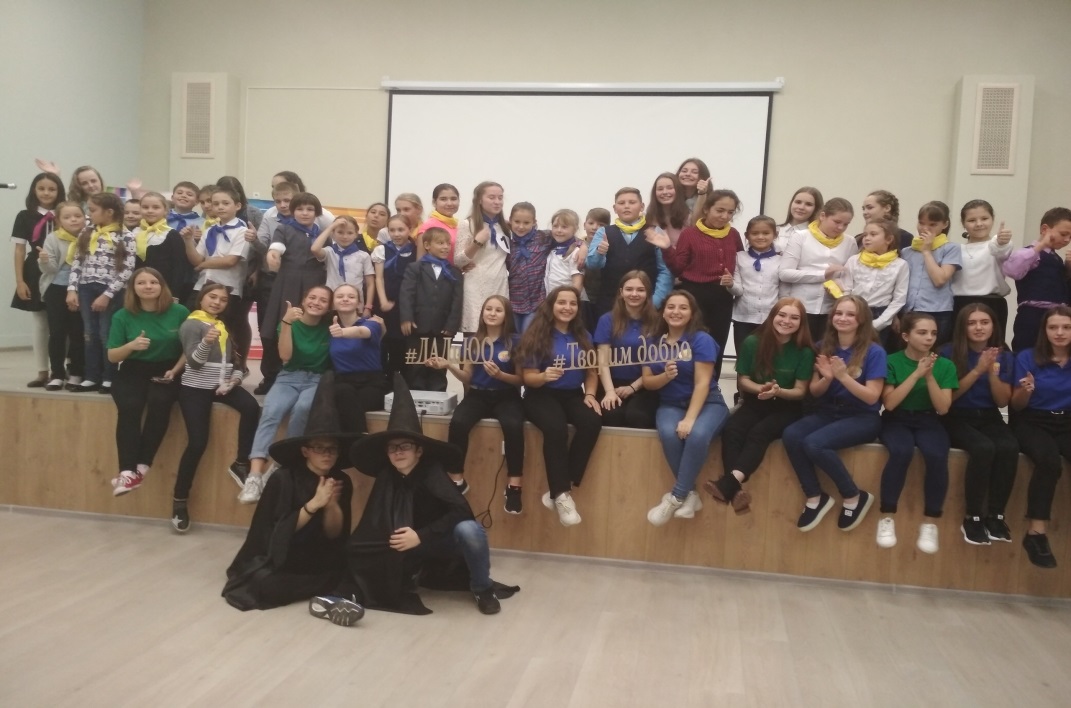 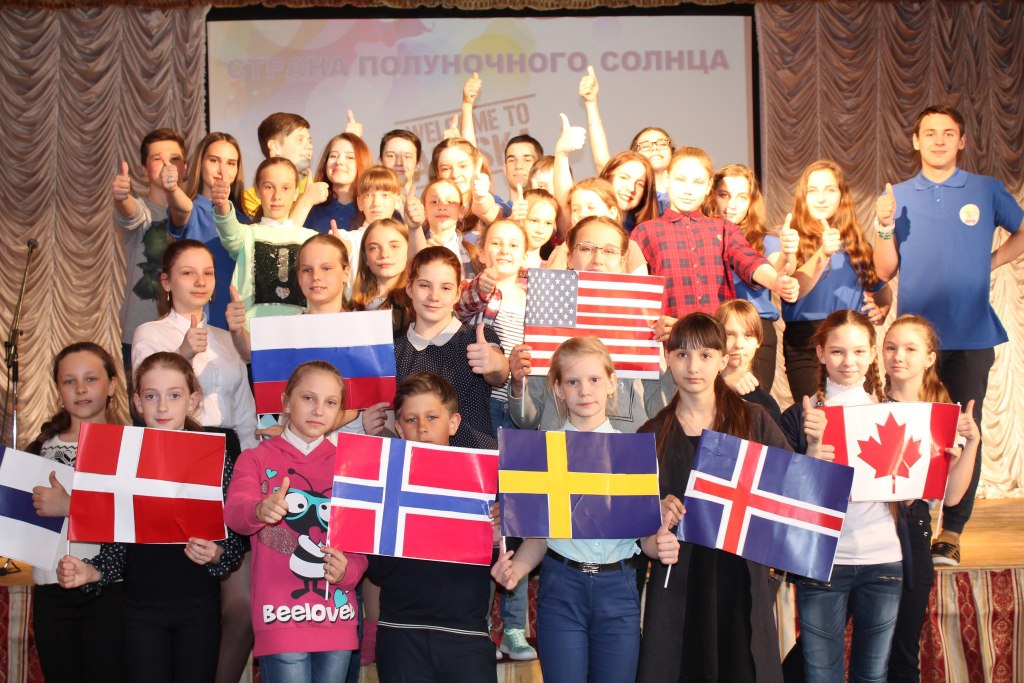 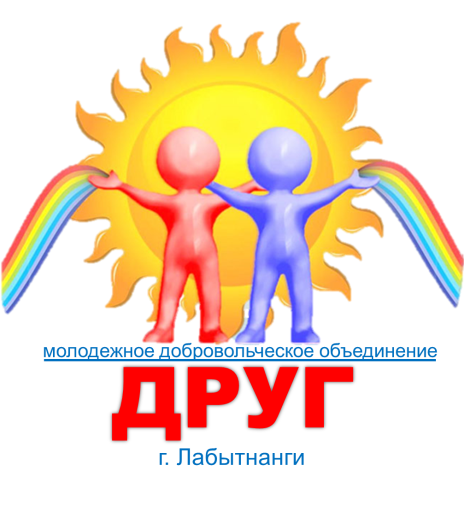 Социально-значимые проекты
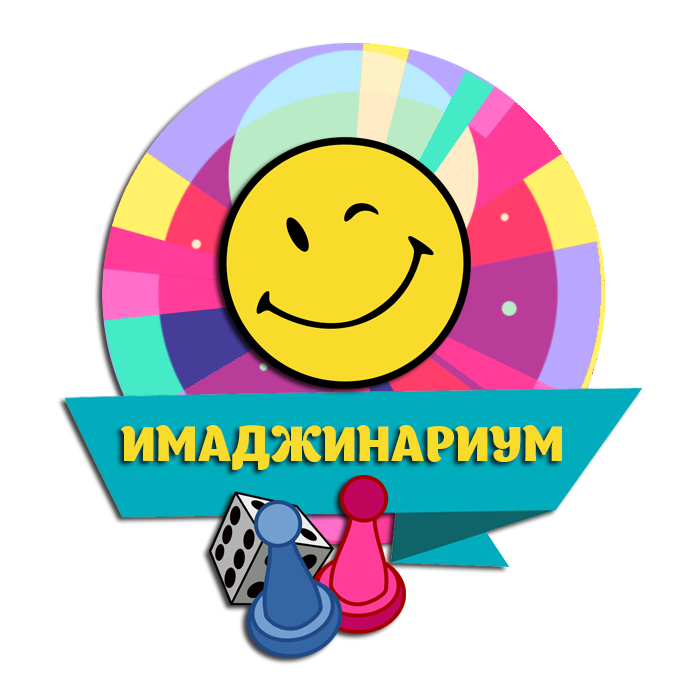 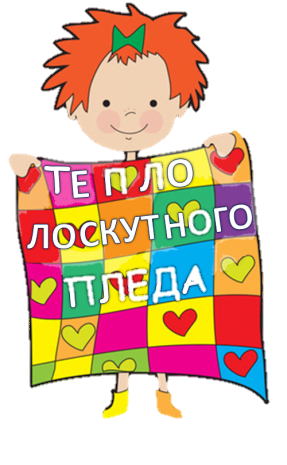 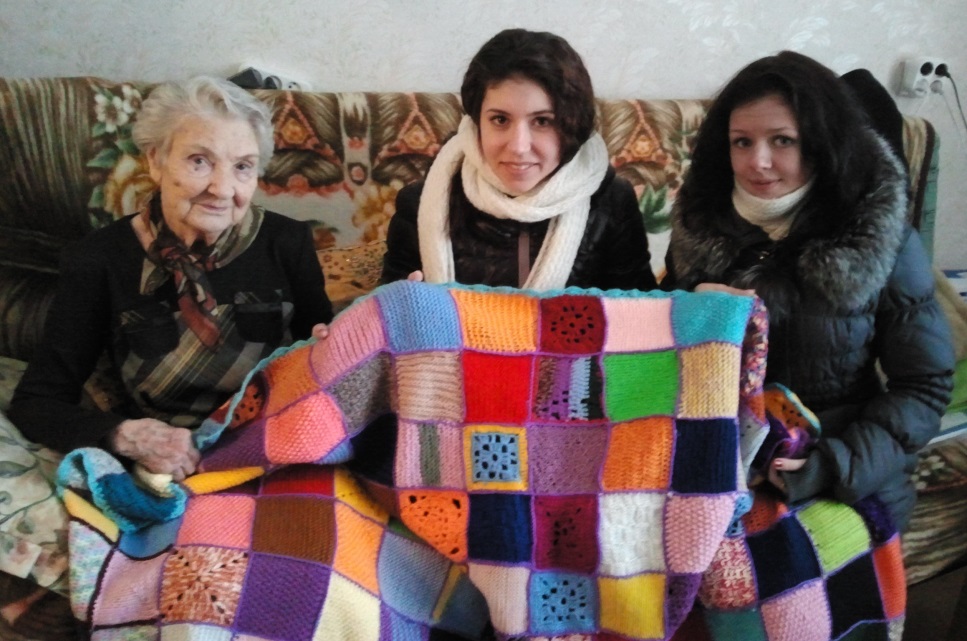 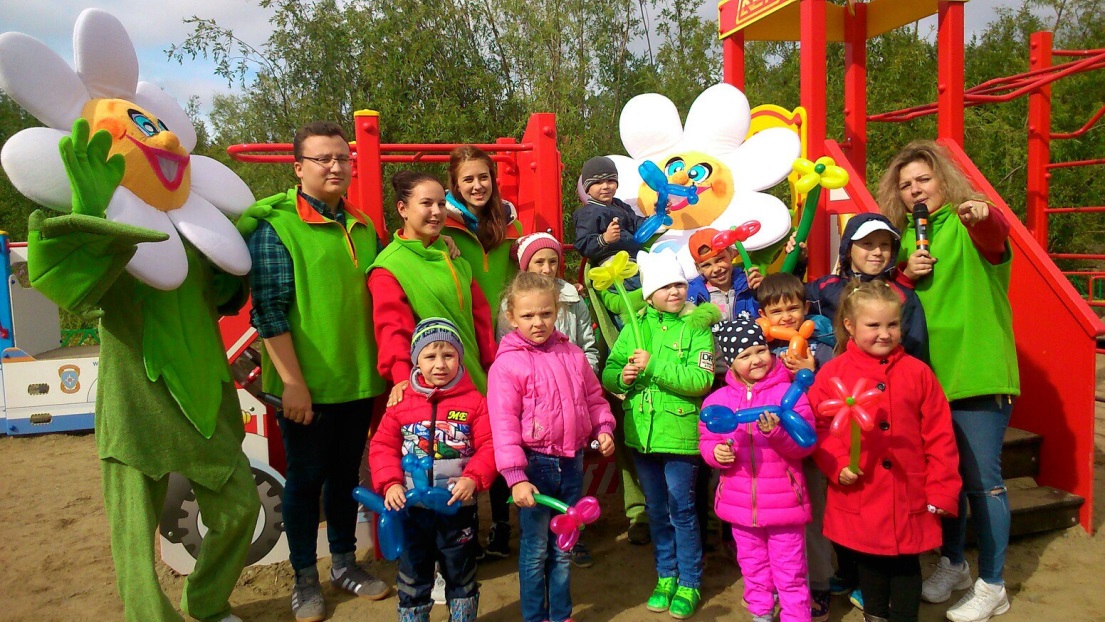 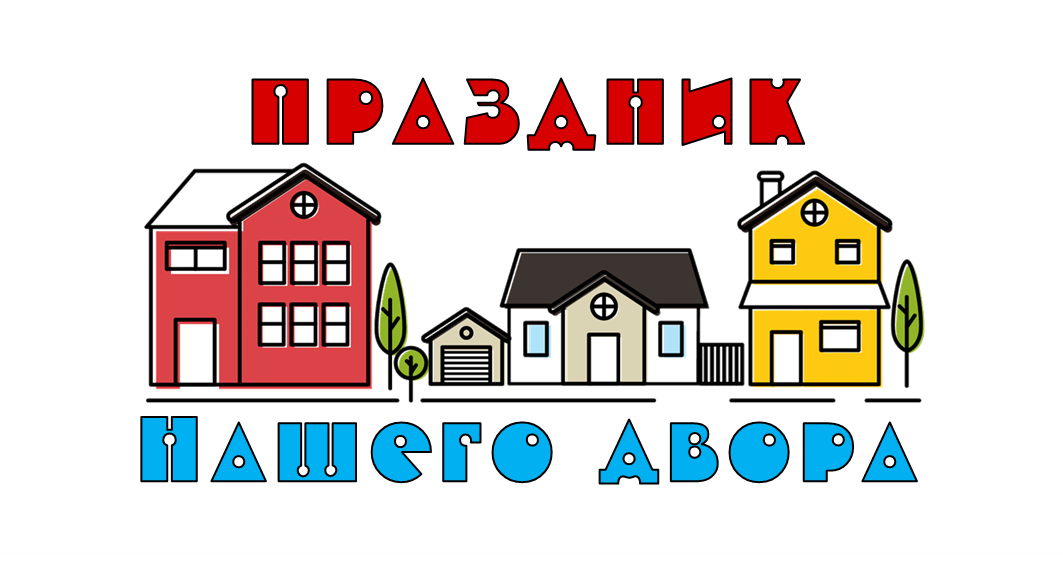 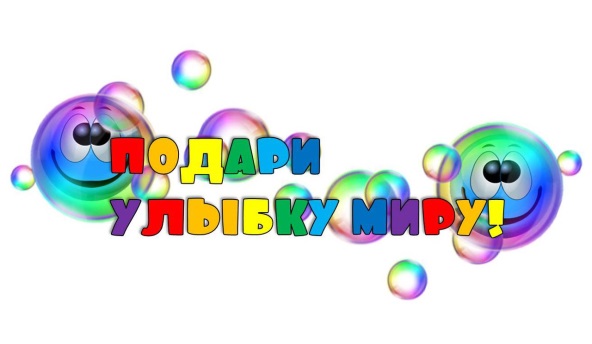 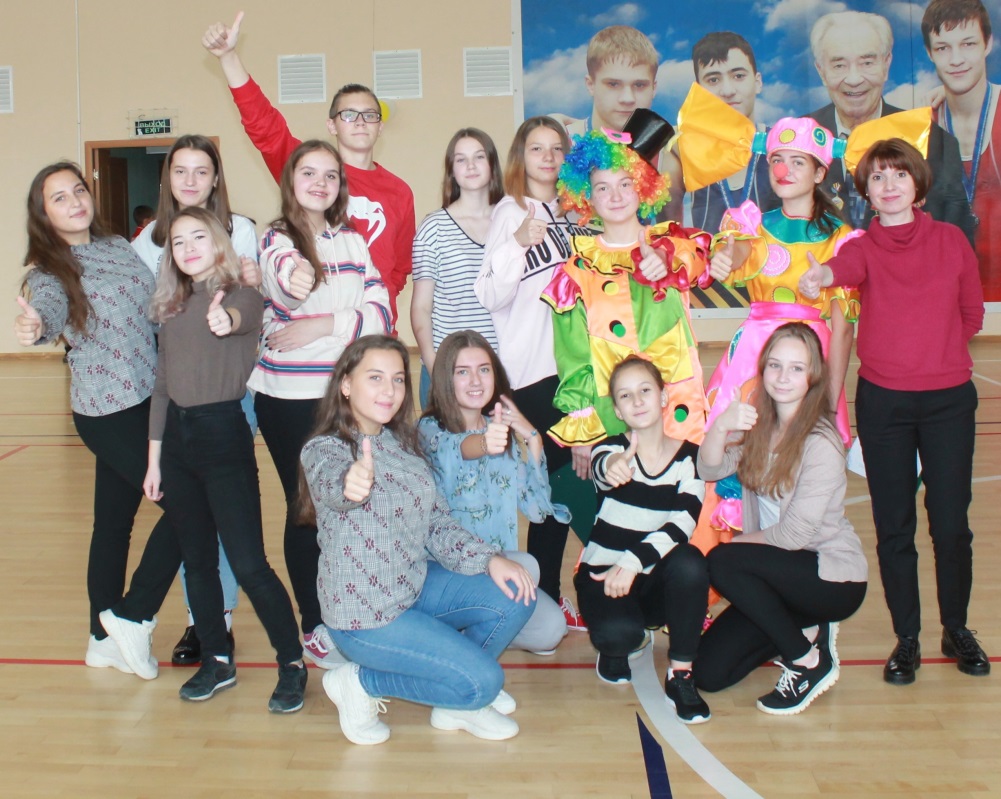 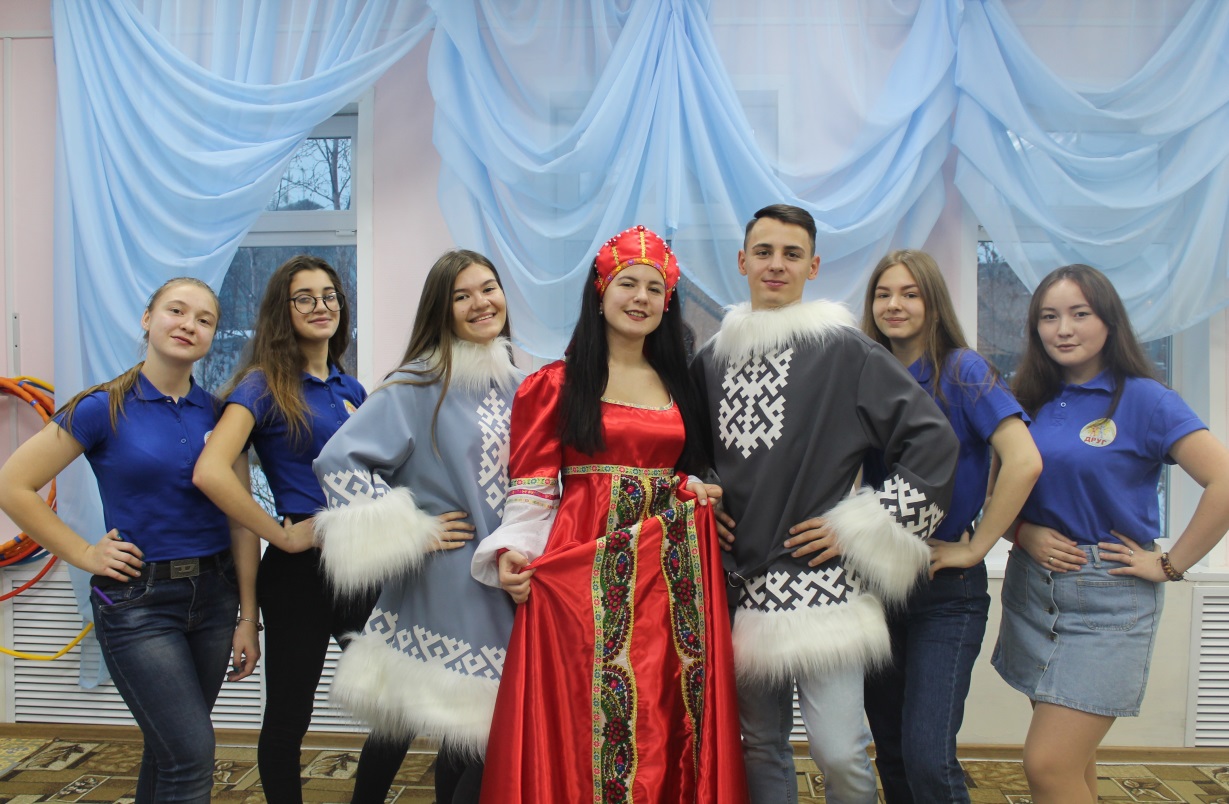 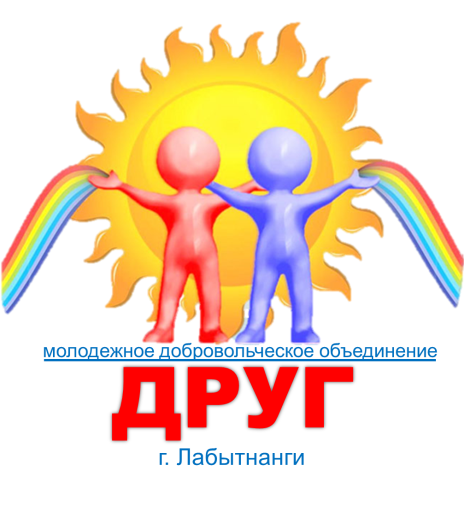 Образовательные проекты
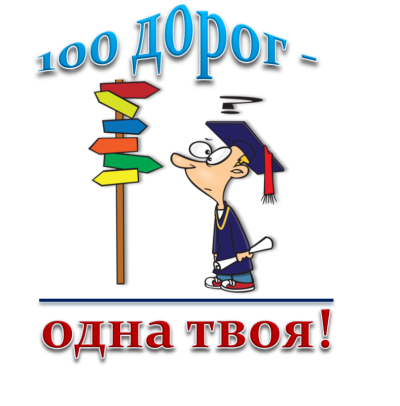 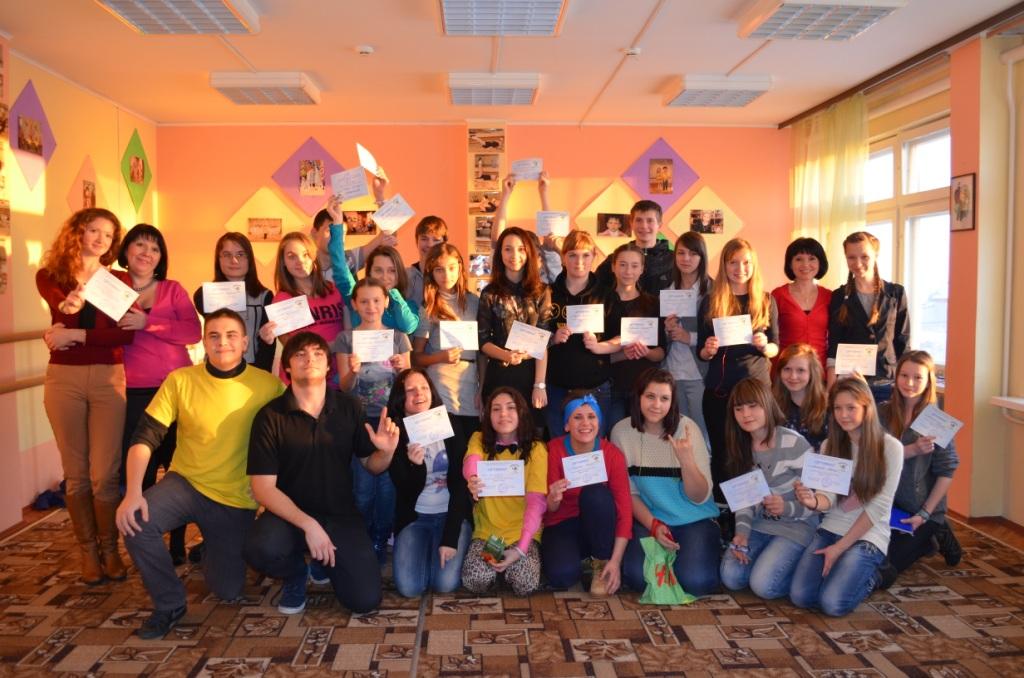 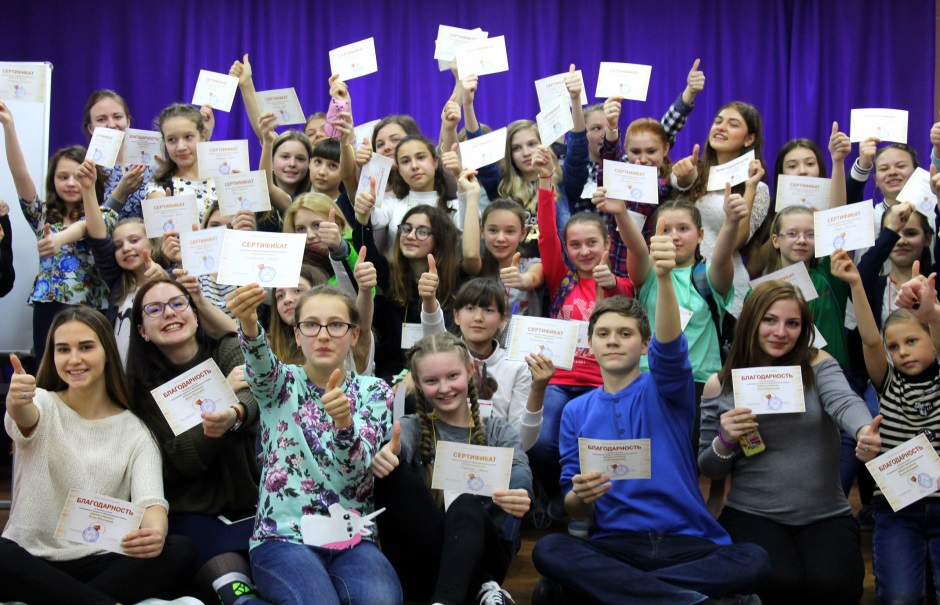 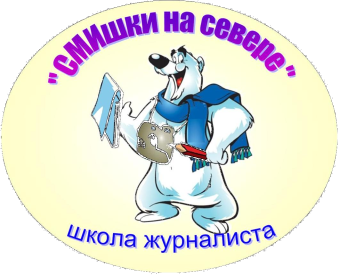 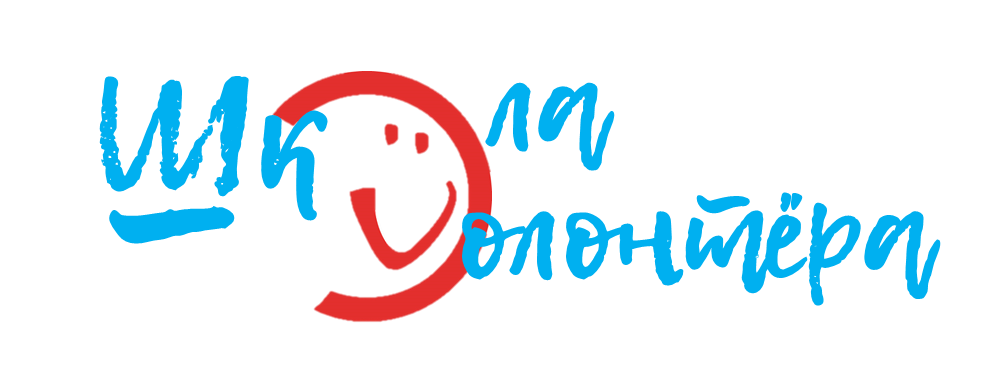 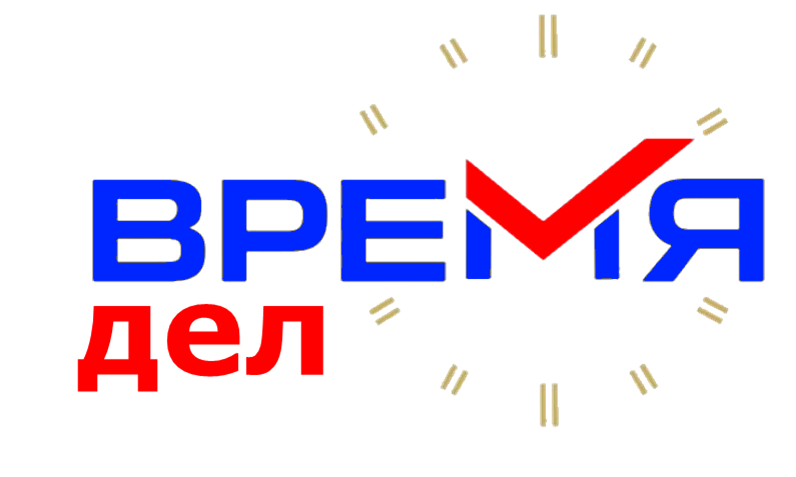 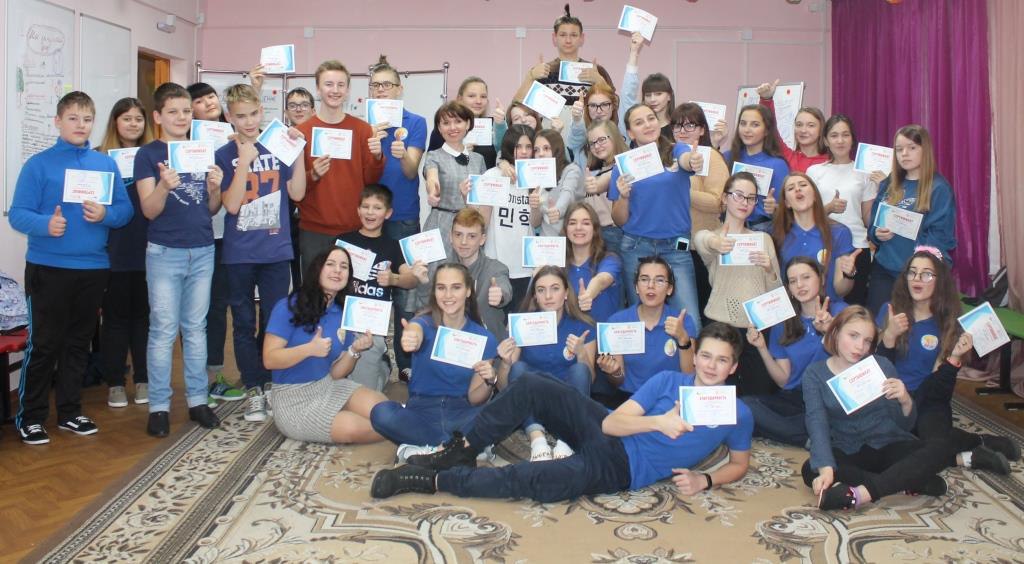 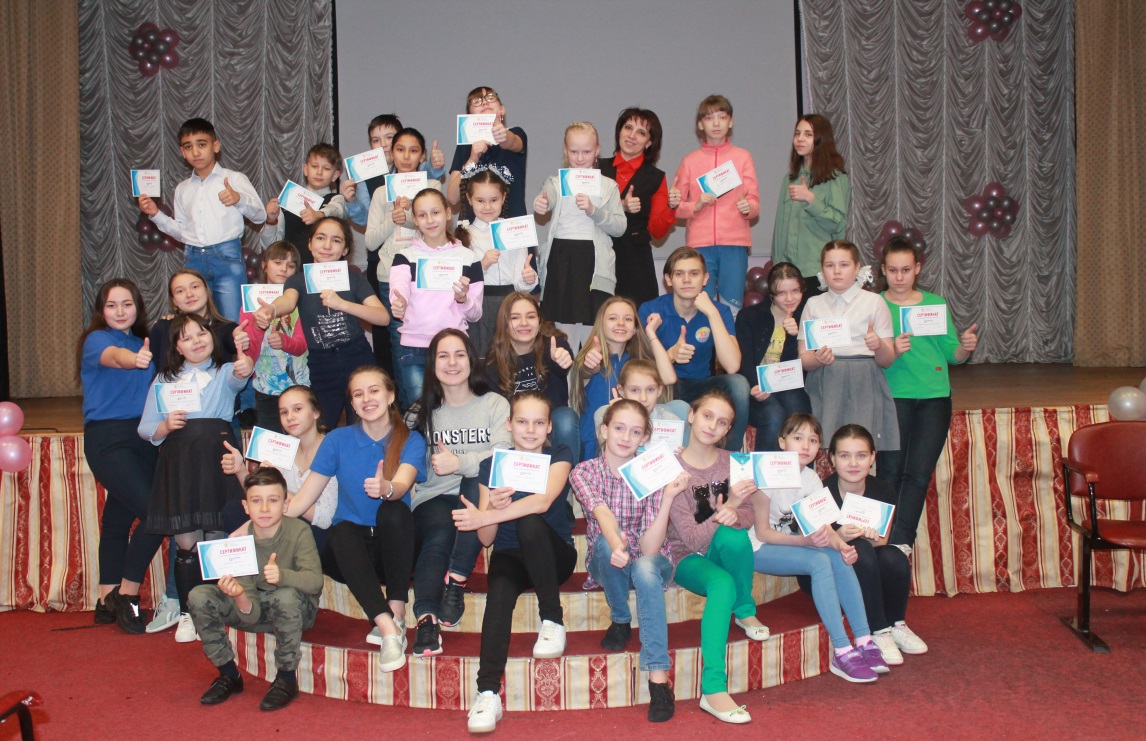 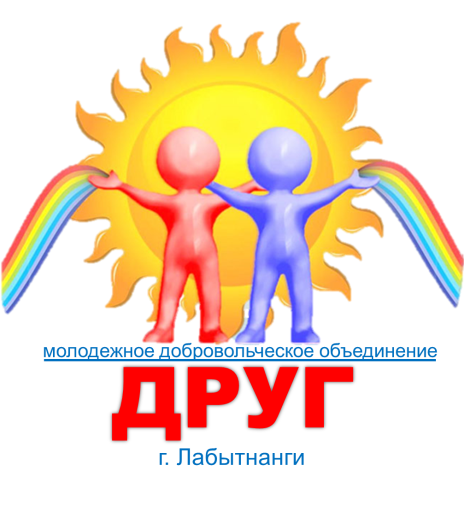 НАСЛЕДНИКИ ПОБЕДЫ
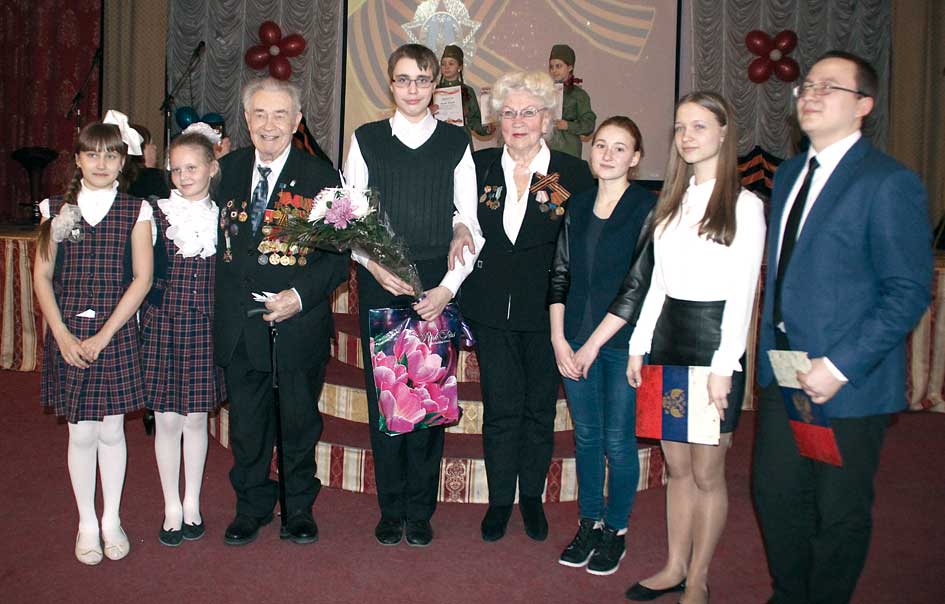 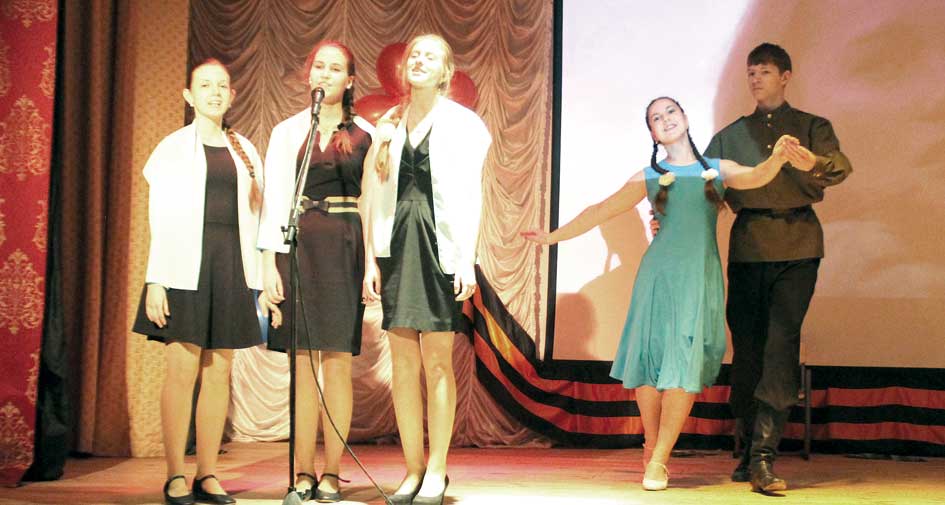 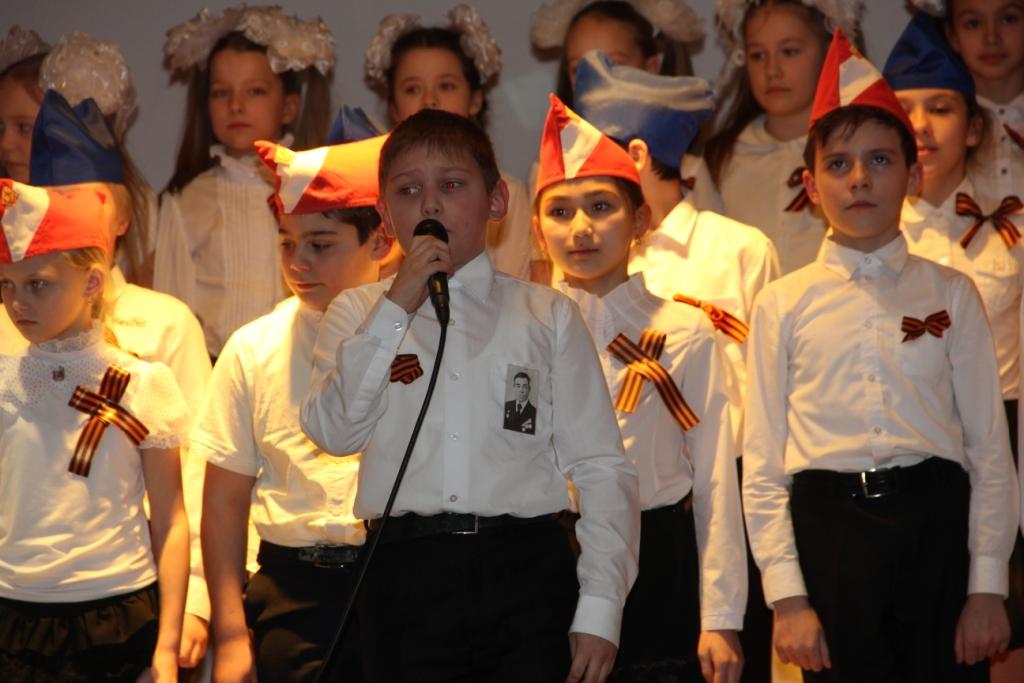 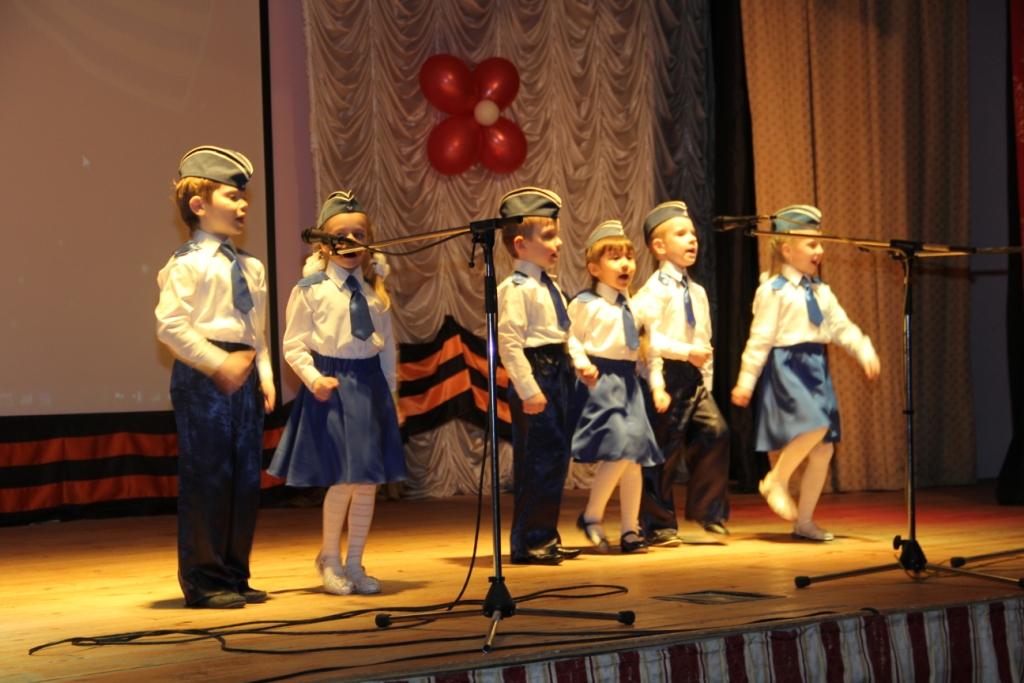 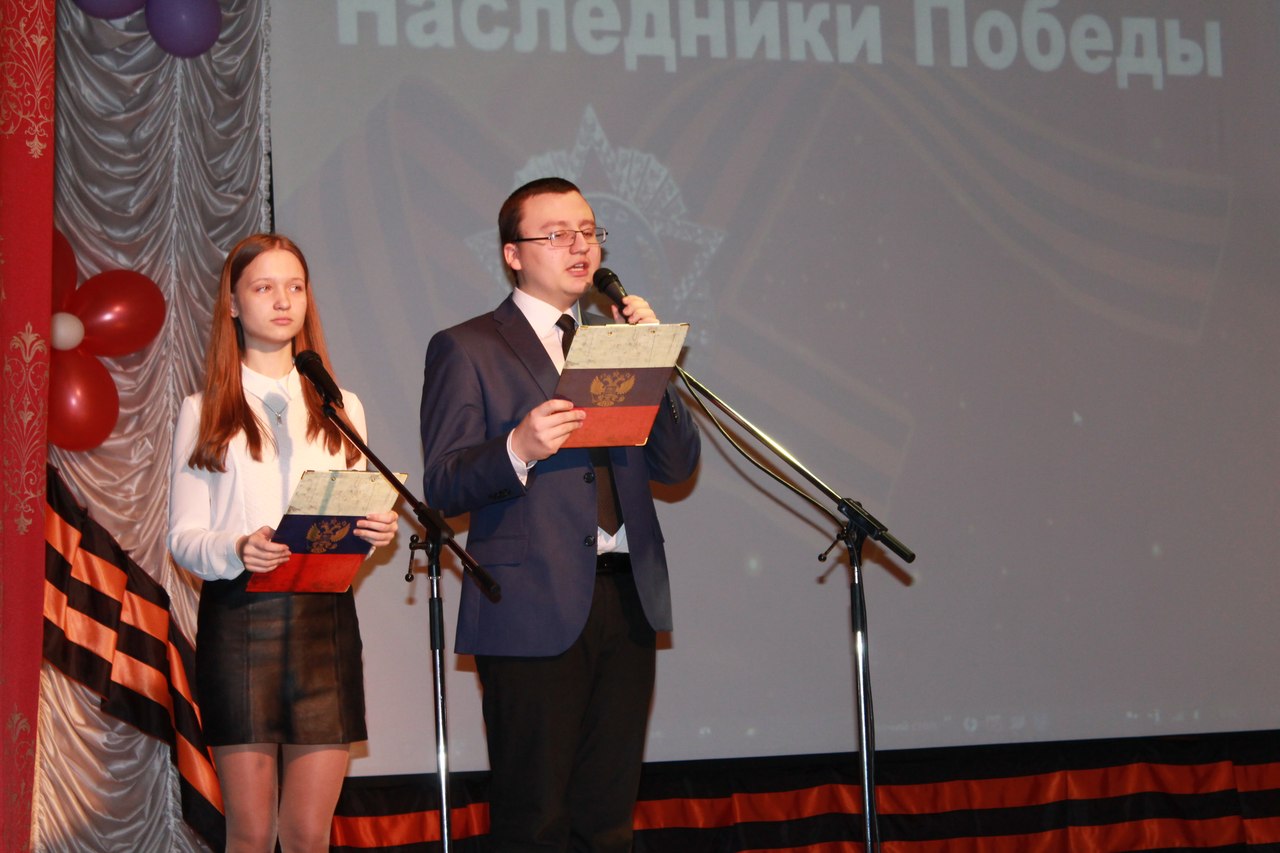 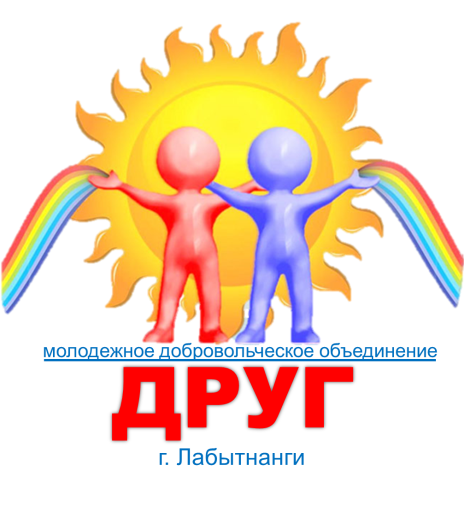 Ямальские молодежные инициативы
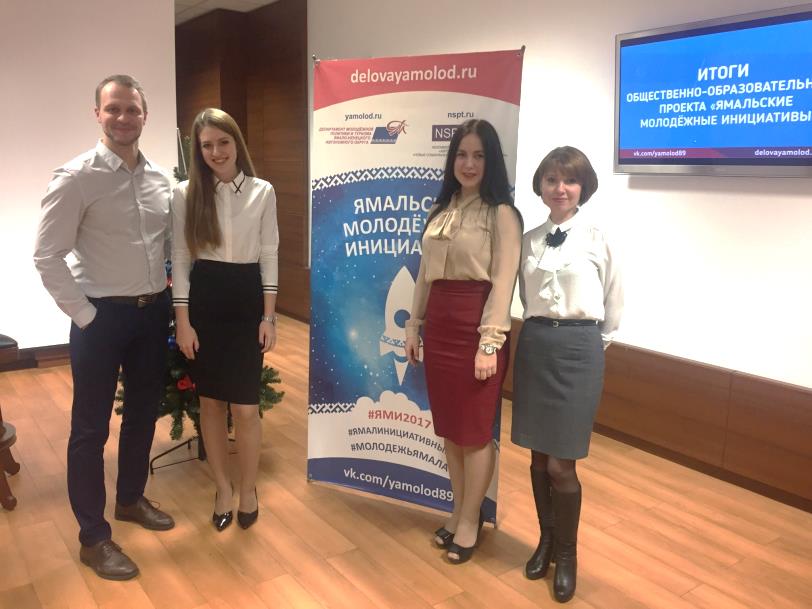 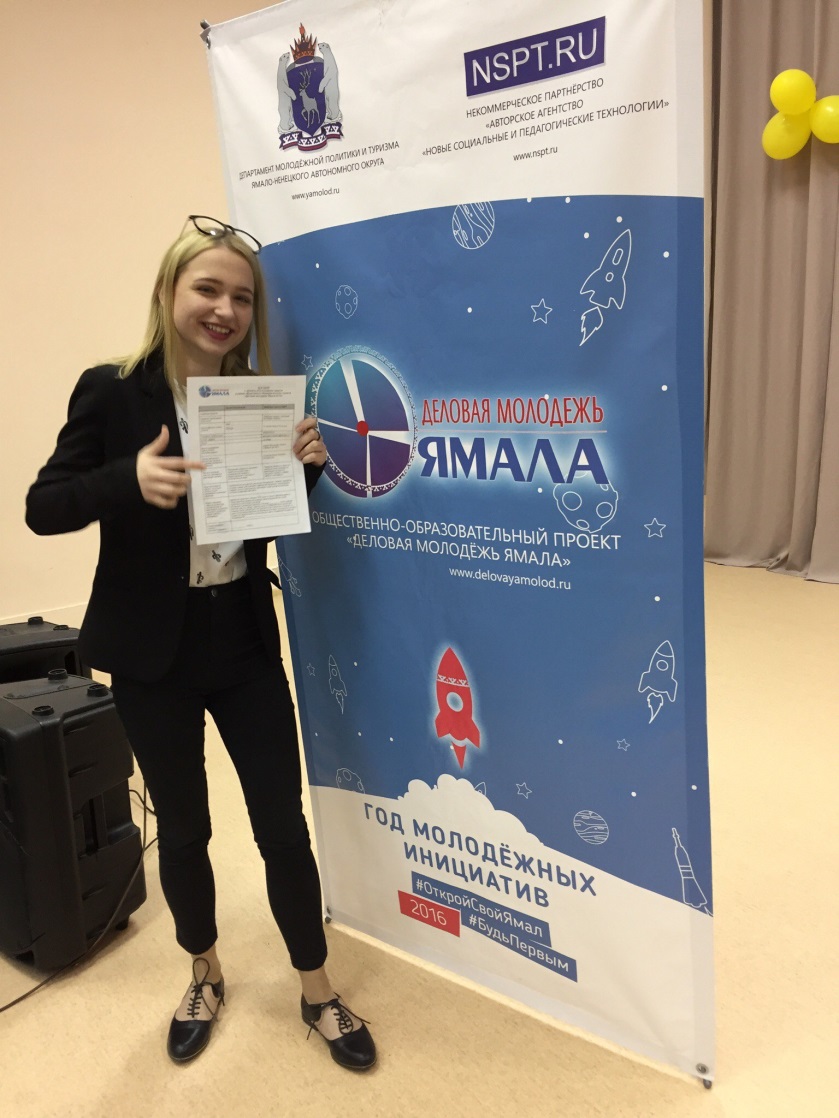 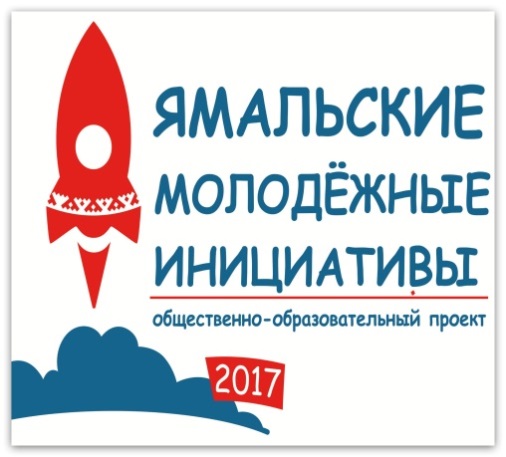 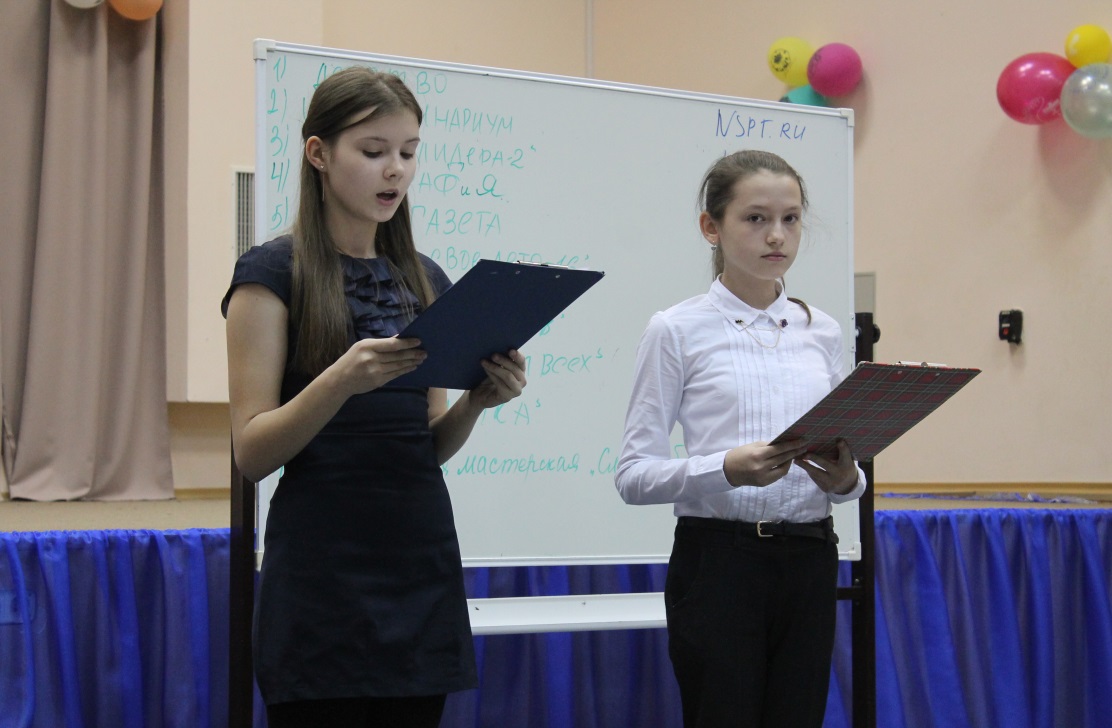 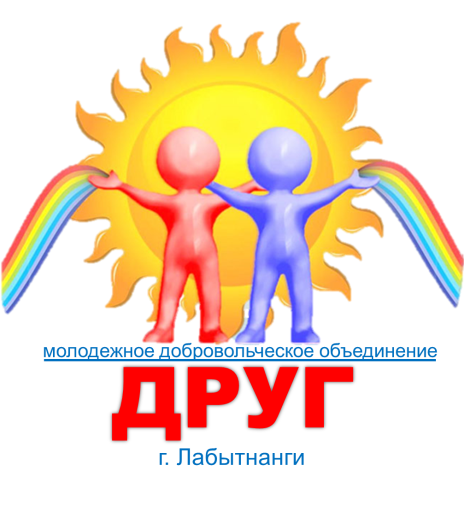 Съезд добровольцев Ямала
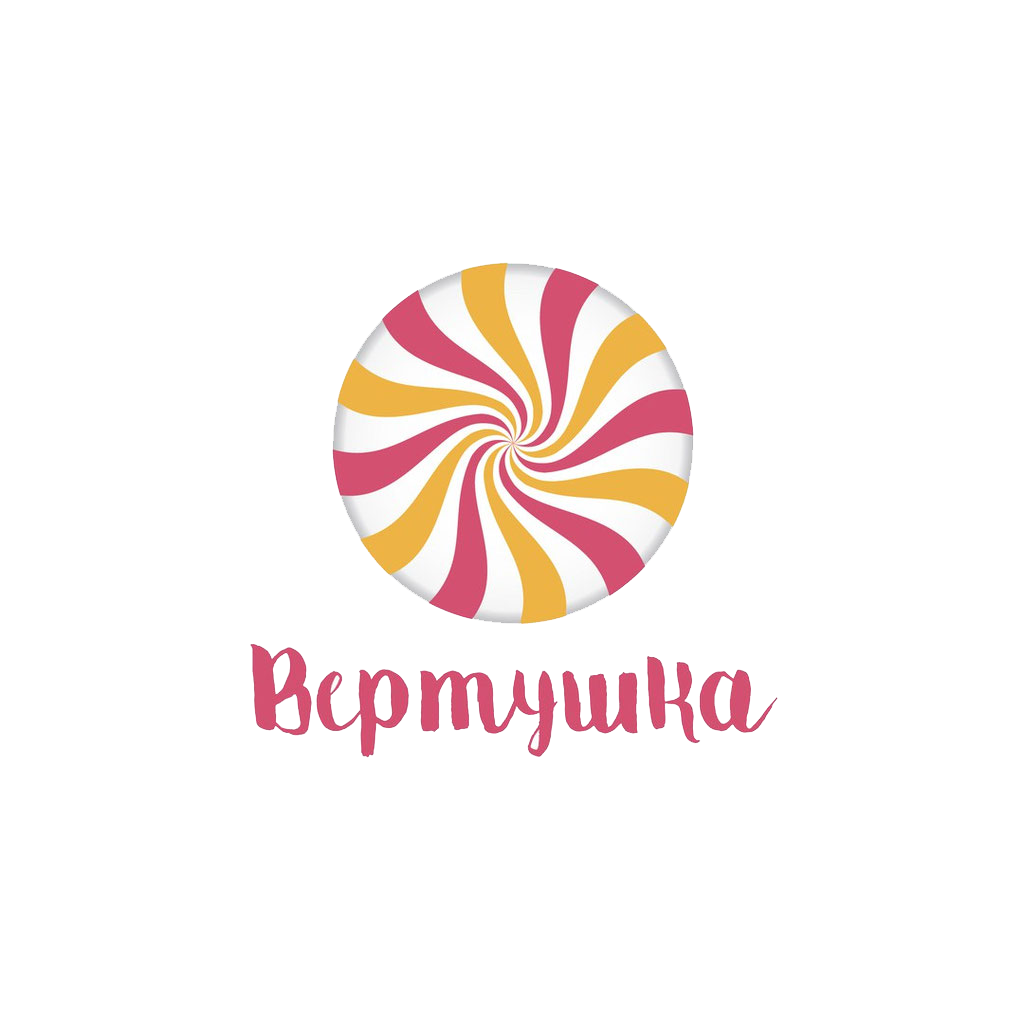 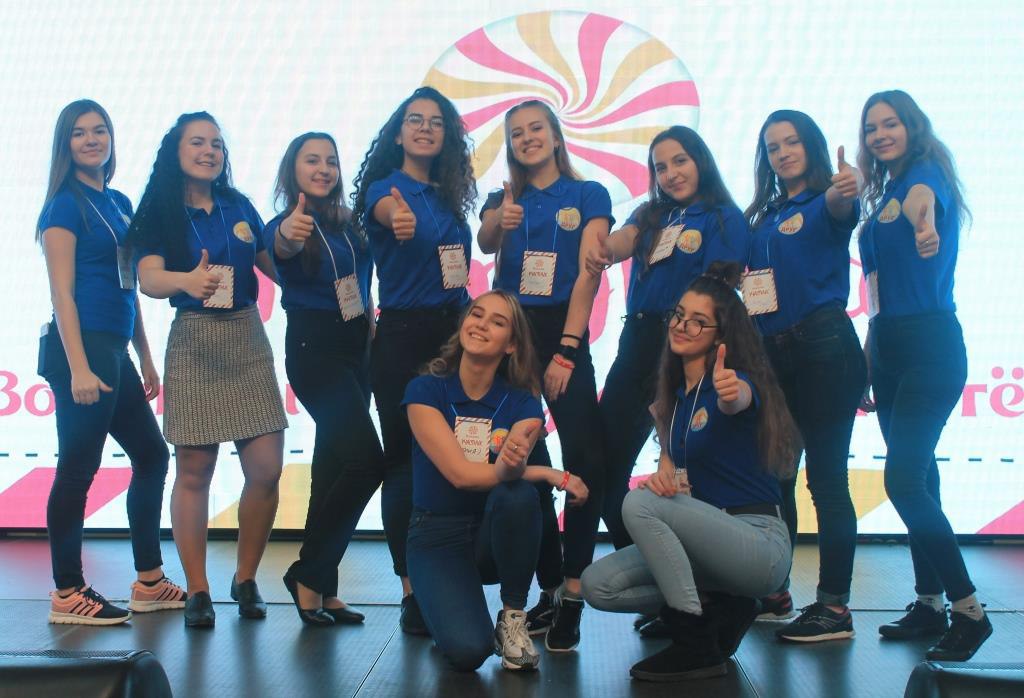 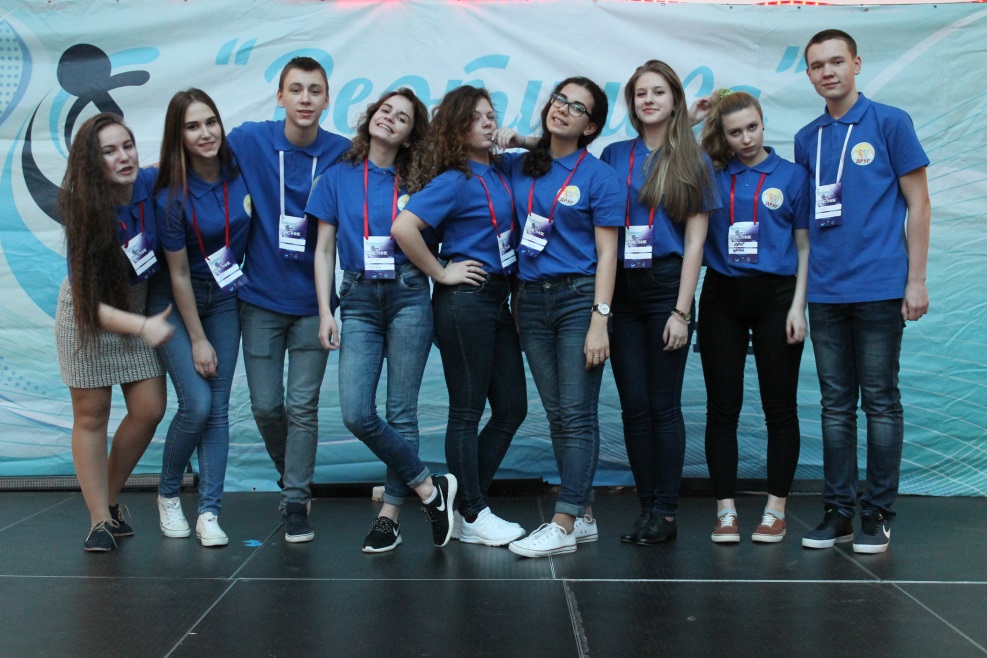 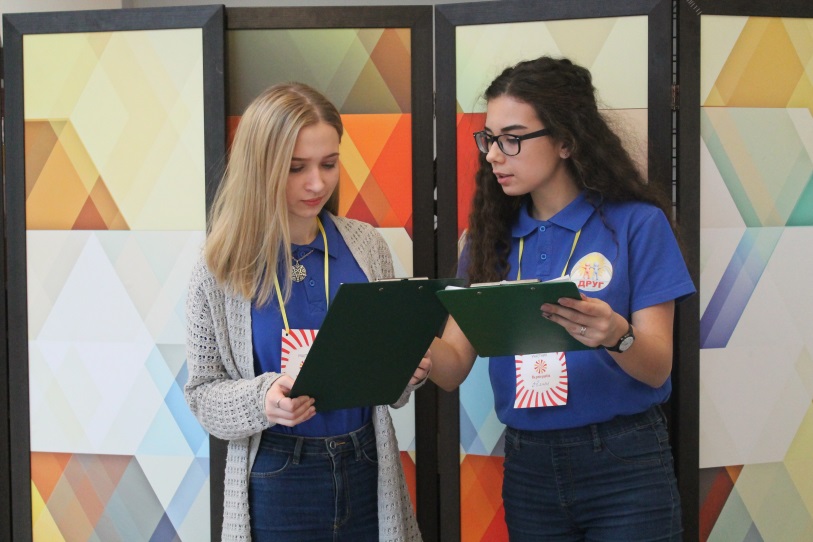 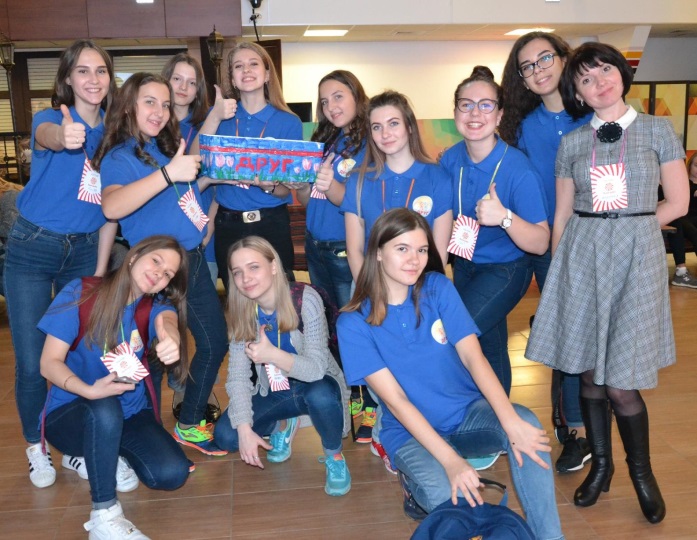 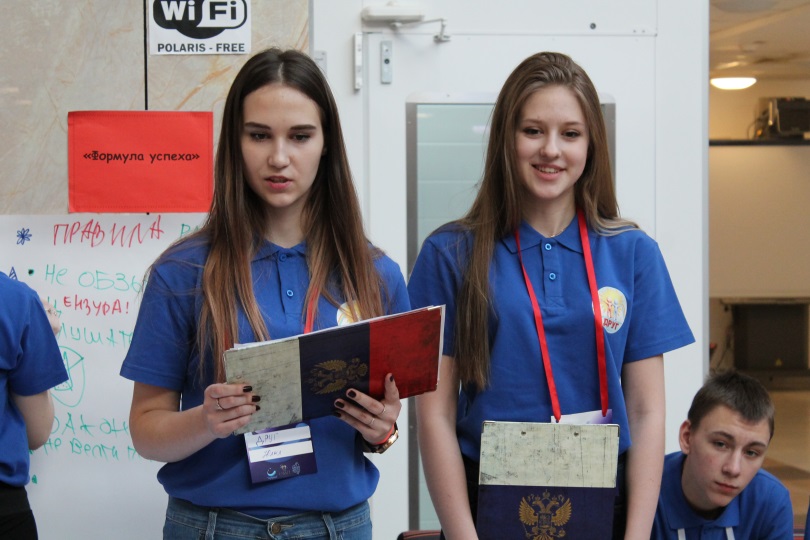 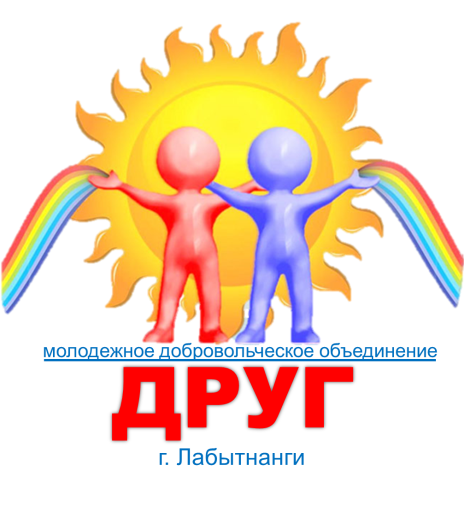 Доброволец Ямала
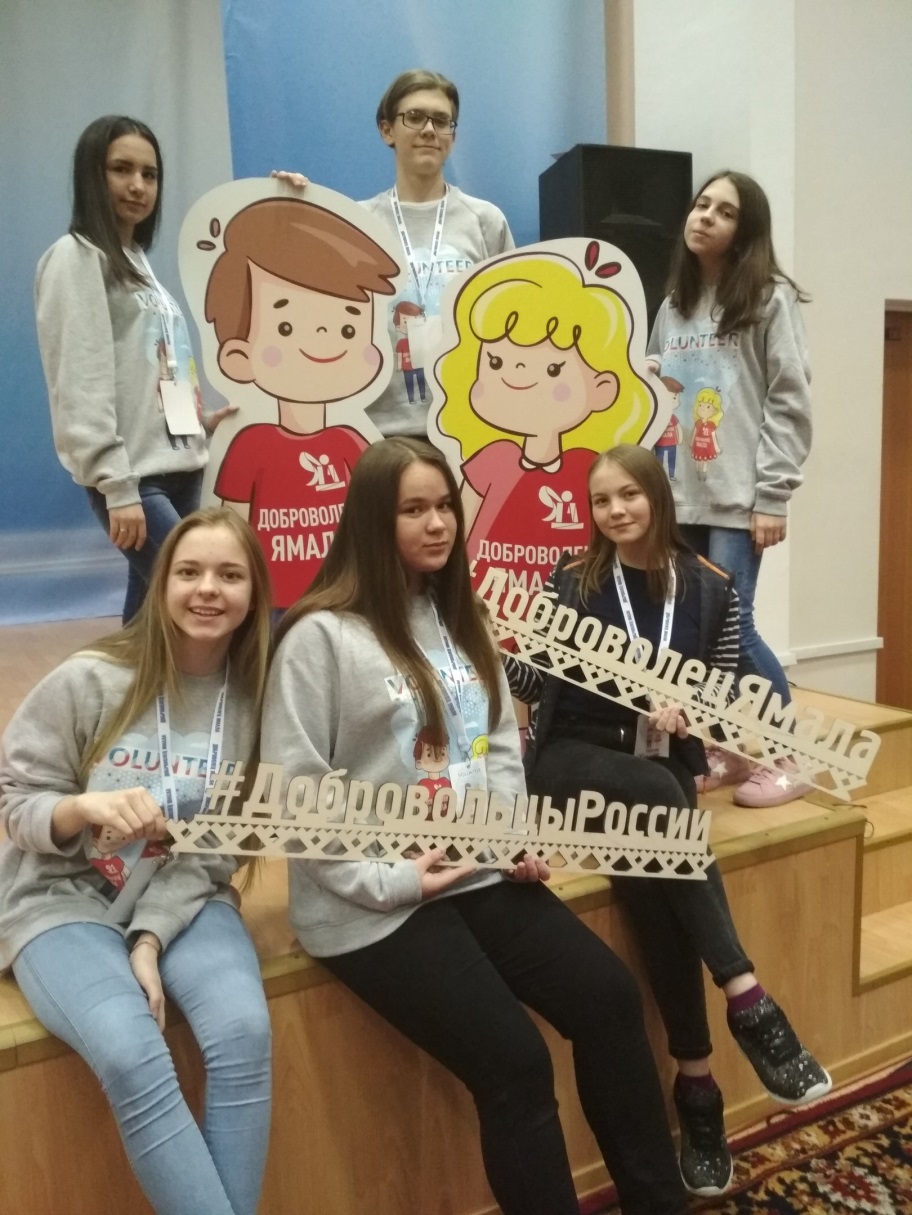 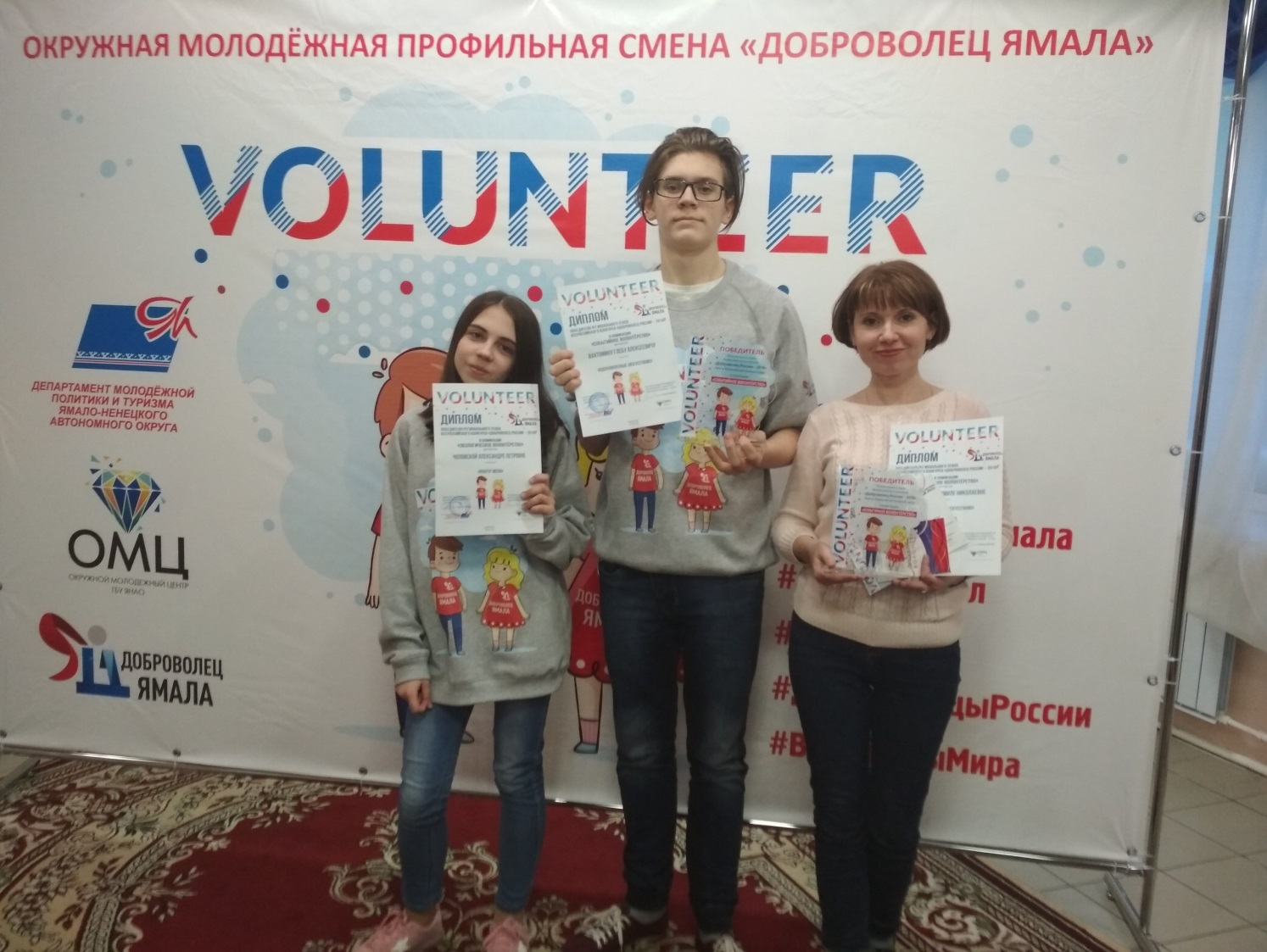 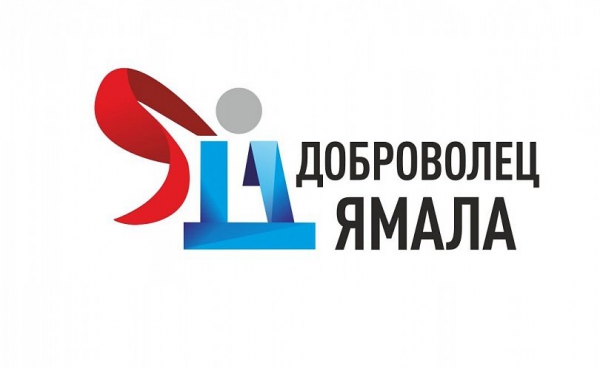 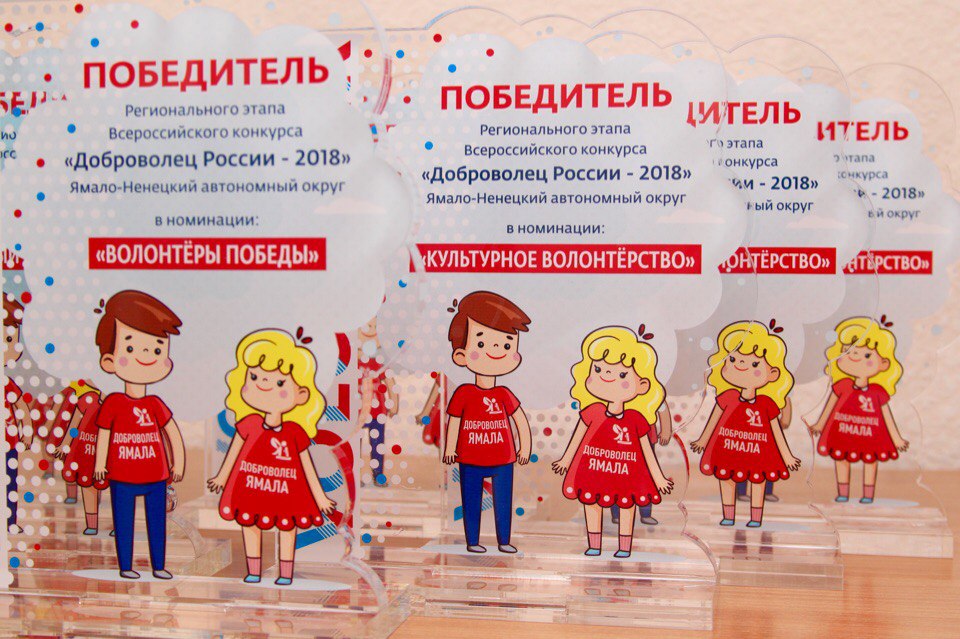 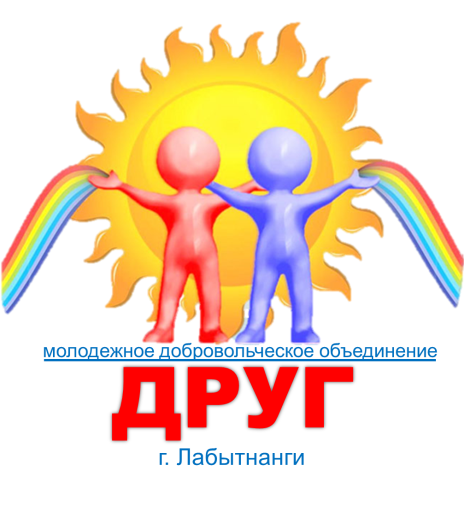 МДО «ДРУГ»
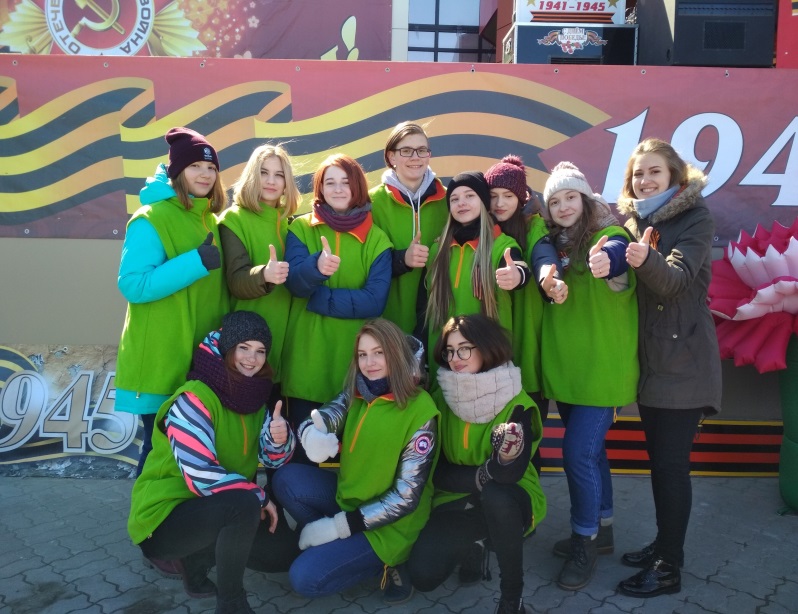 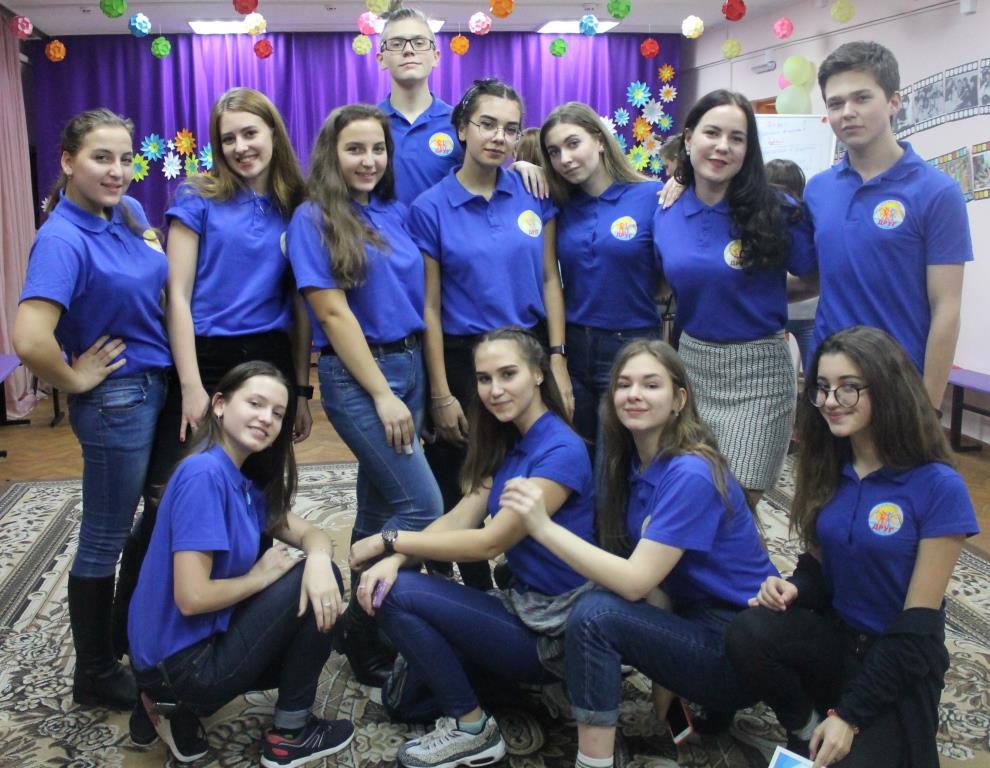 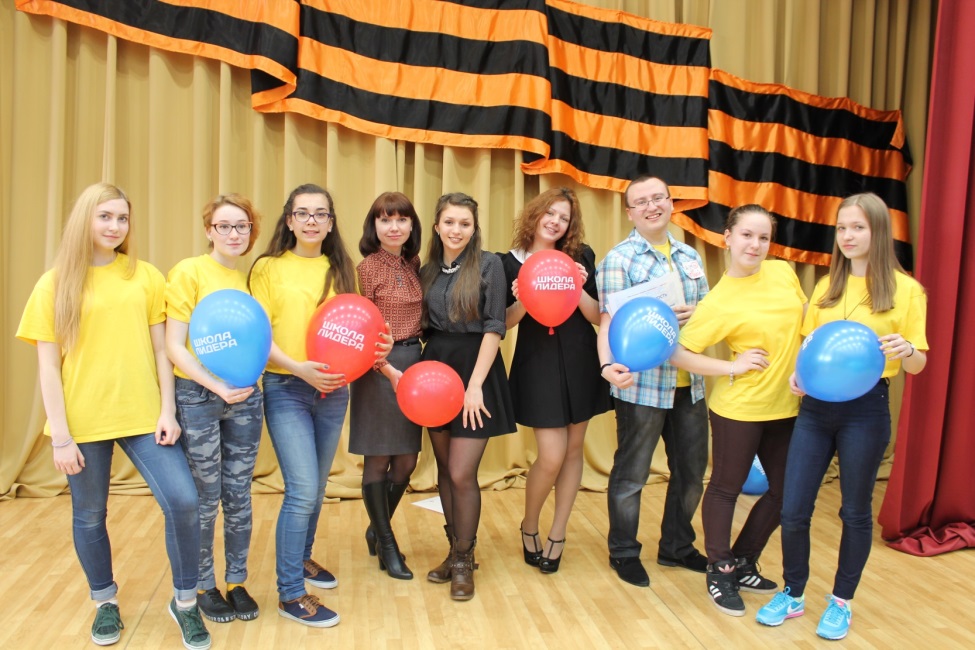 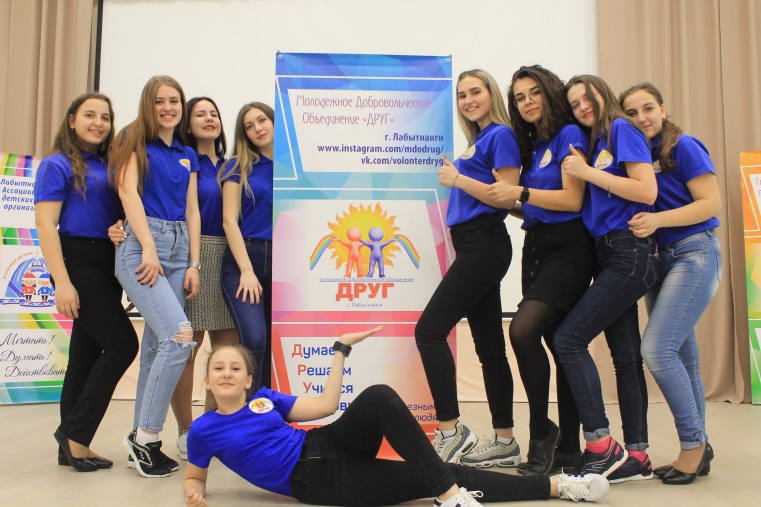 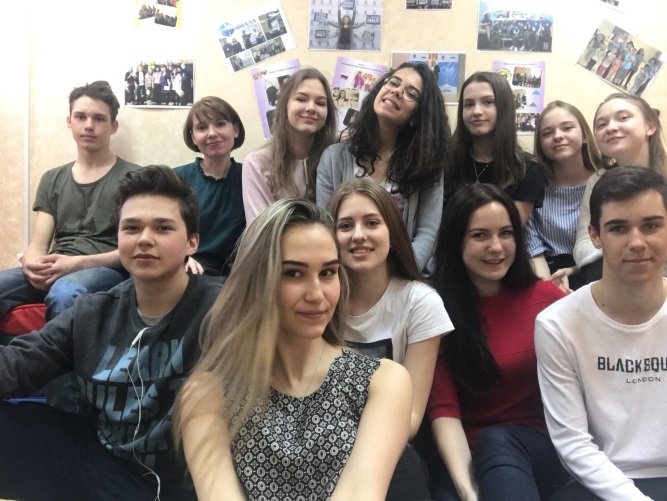 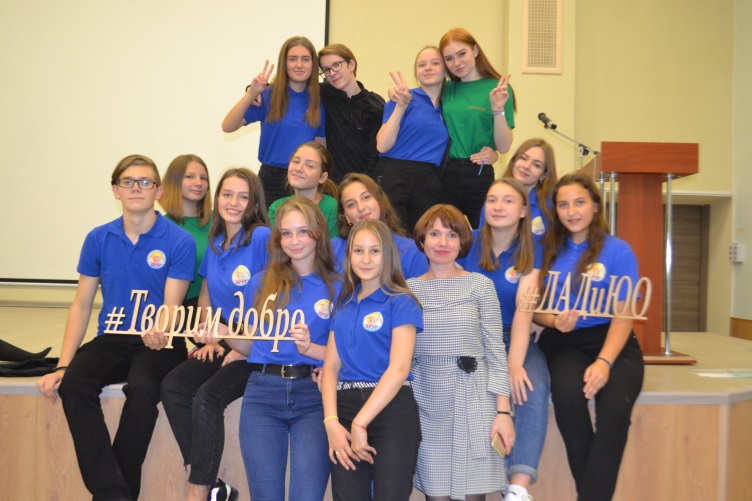 Лучшая молодежная организация 
2014, 2015, 2016
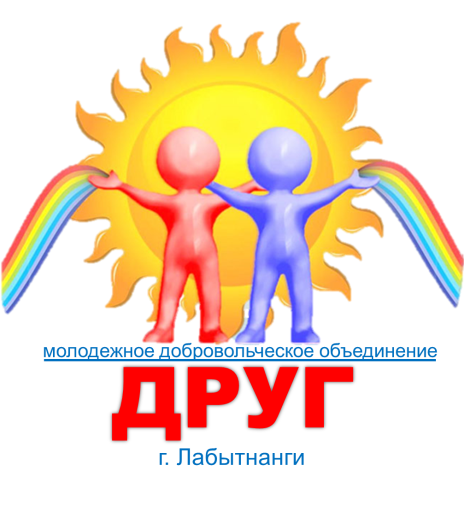 Добровольческое объединение
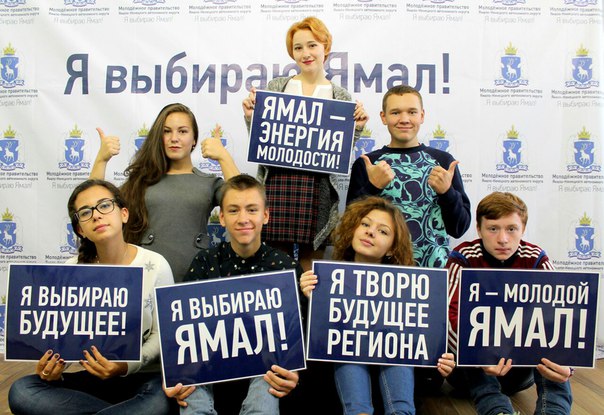 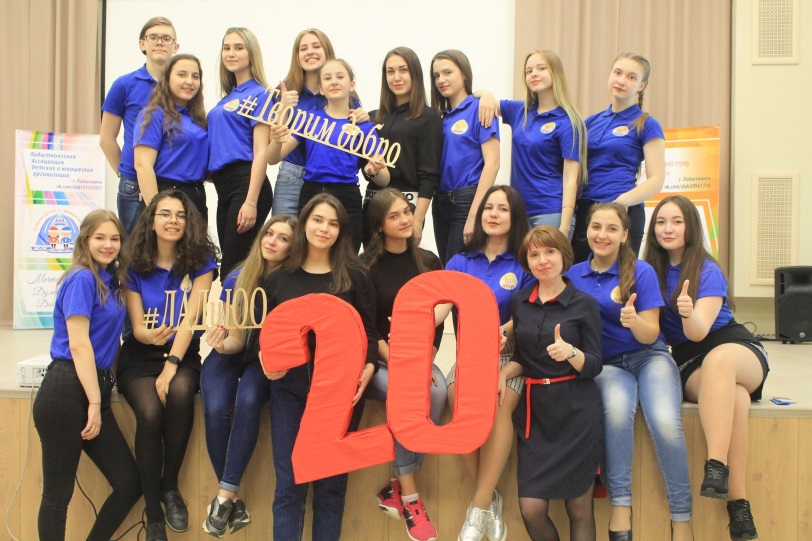 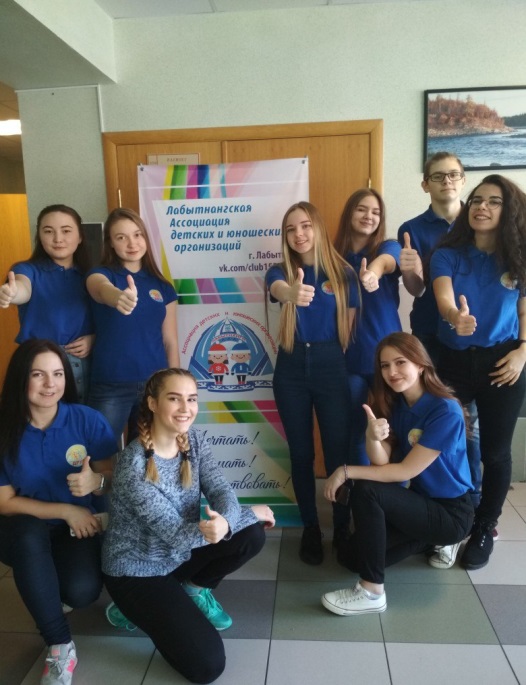 ДРУГ
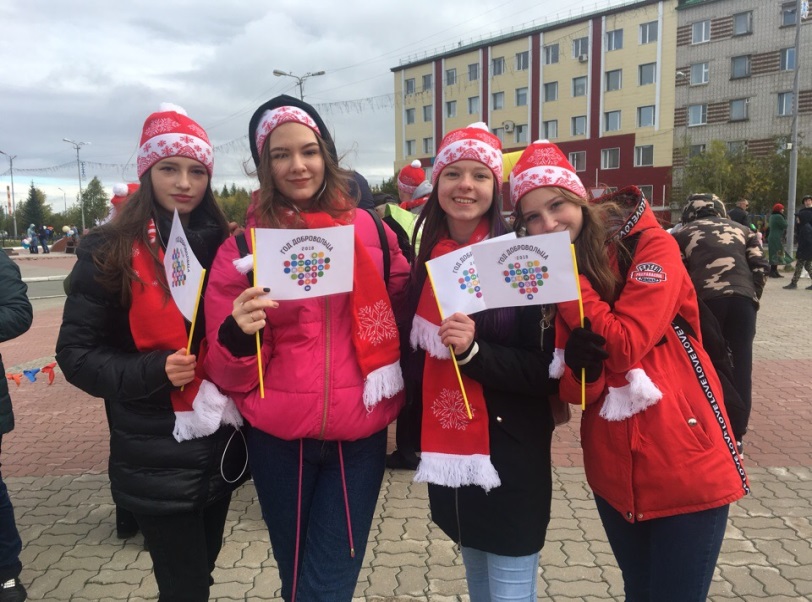 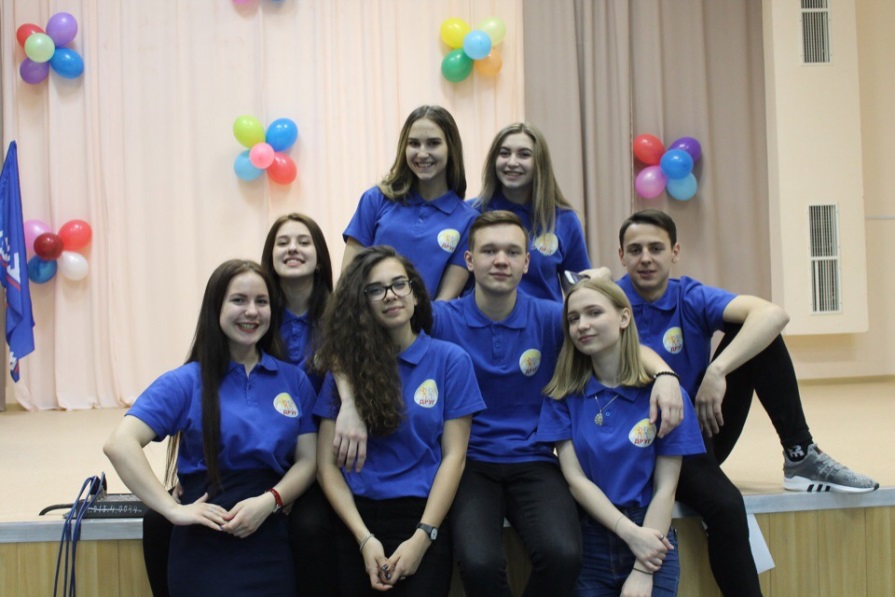 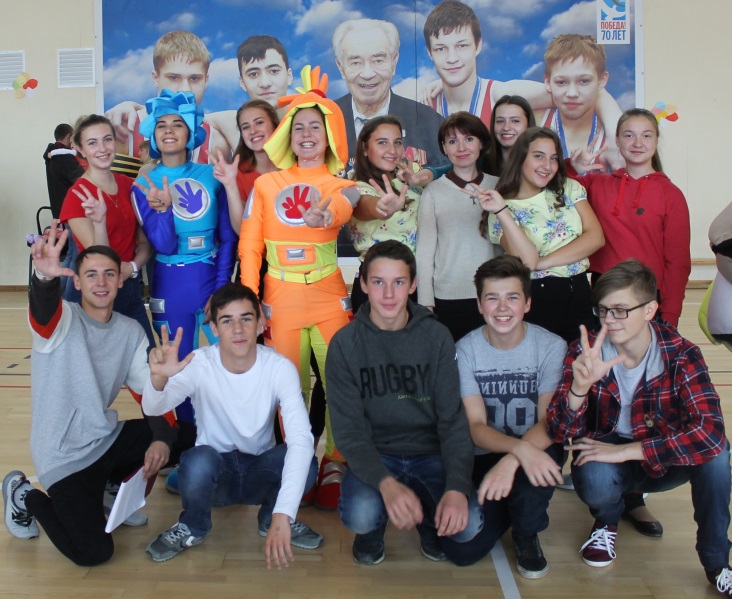